Наши рождественские каникулы
Группа №8 «Петушок»
Скоро, скоро Рождество,Поскорей бы только —Будет в доме торжество,Засверкает елка!
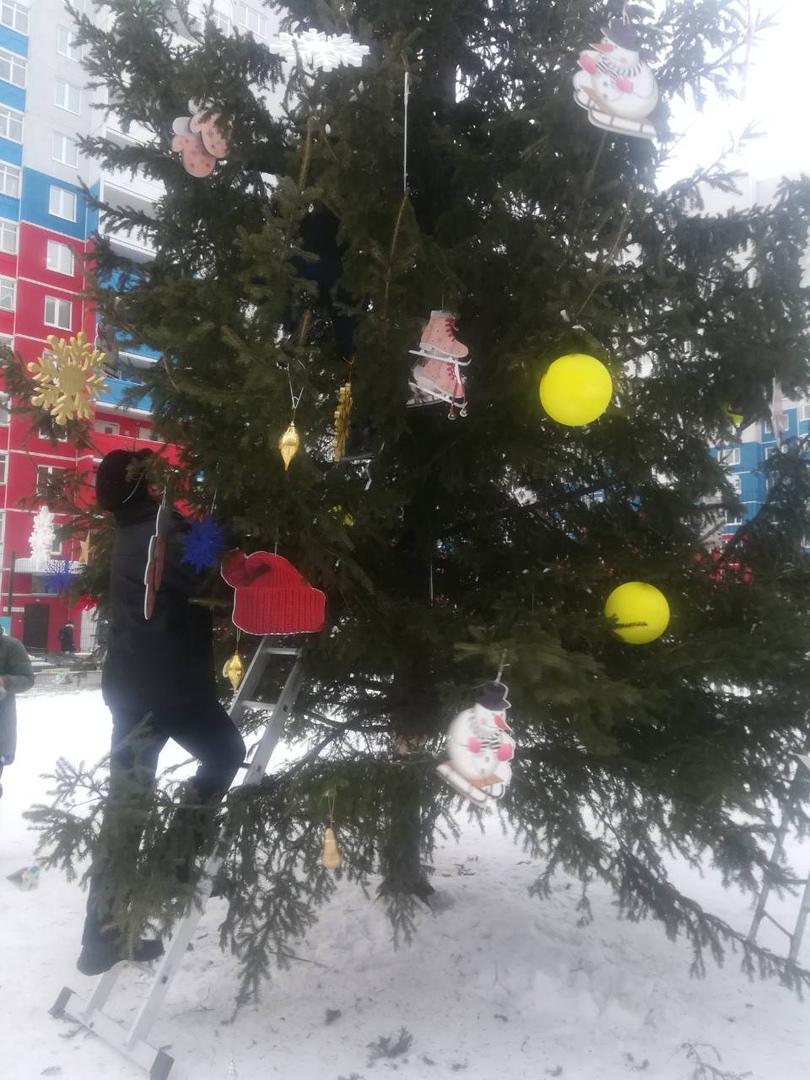 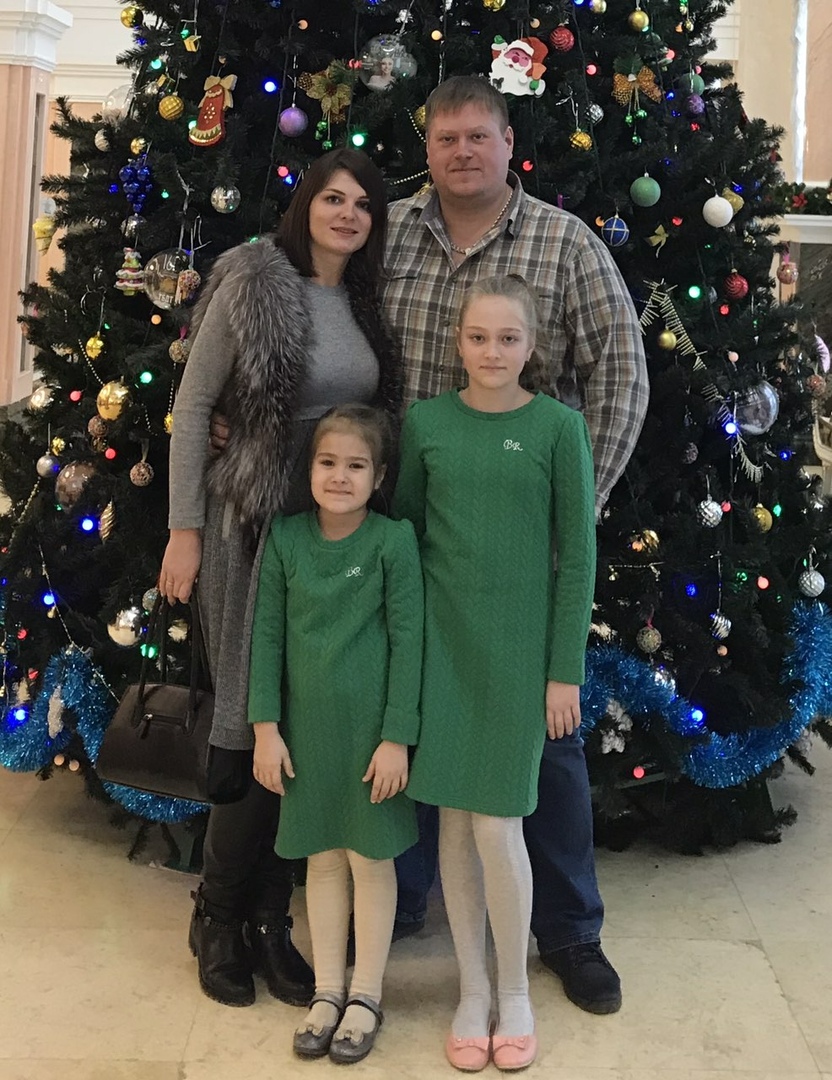 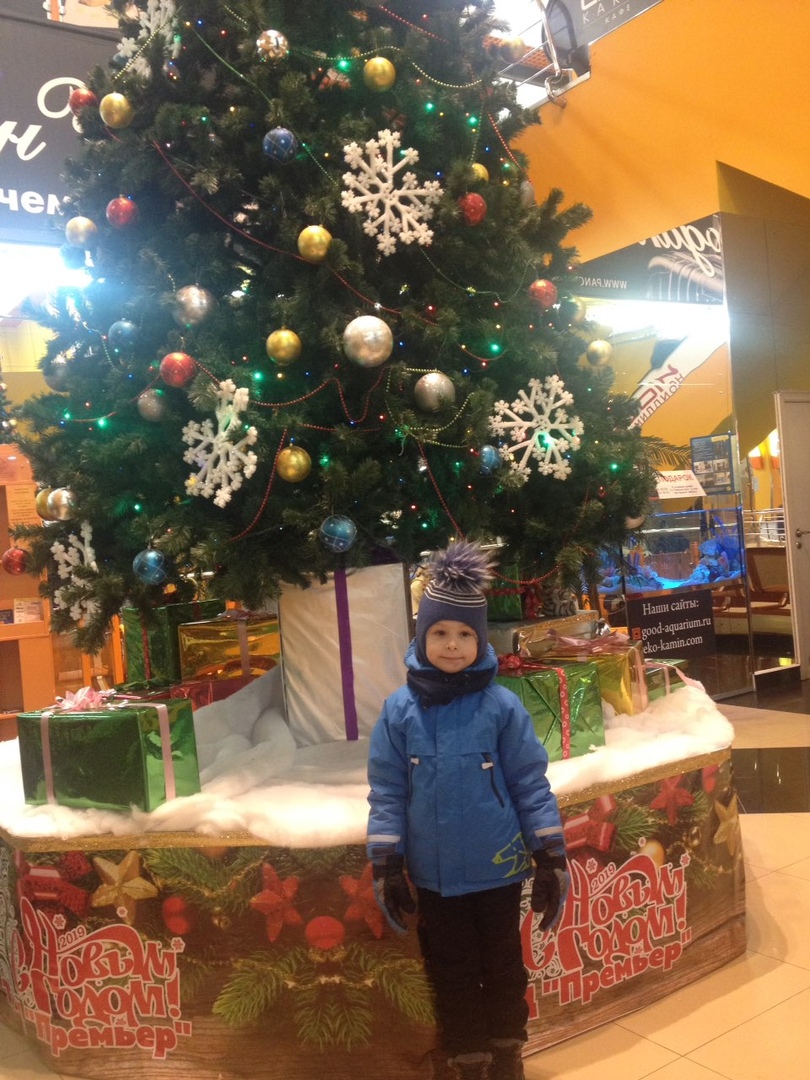 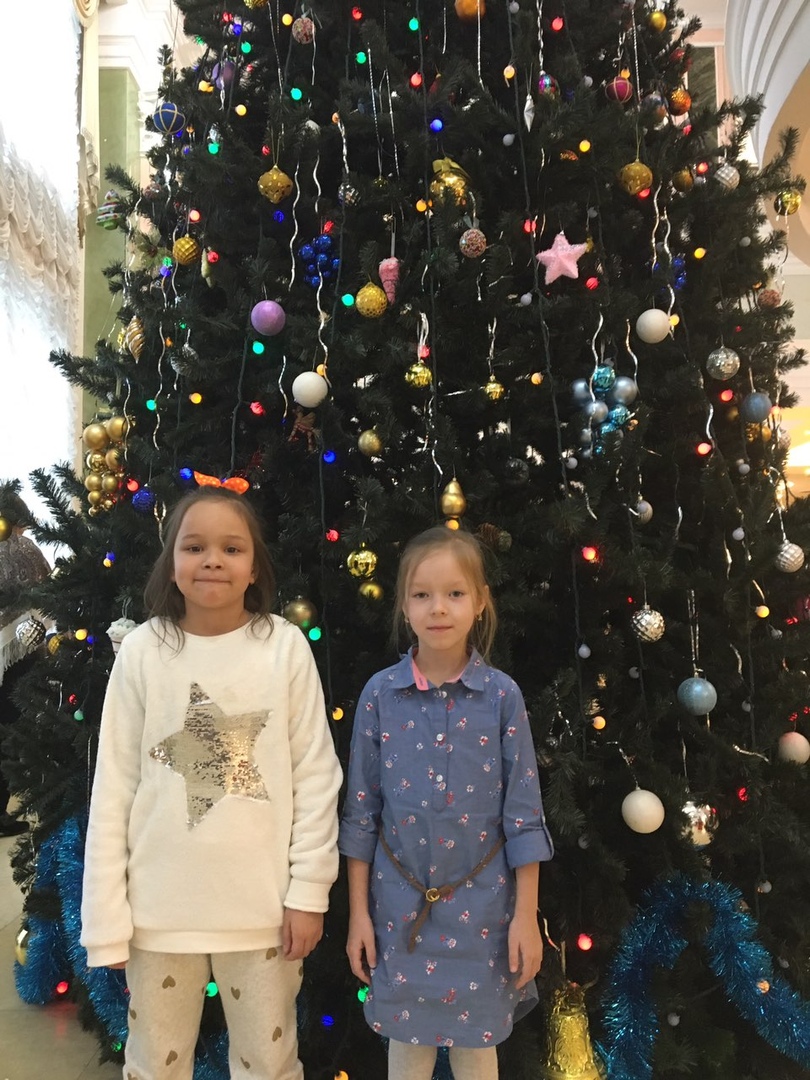 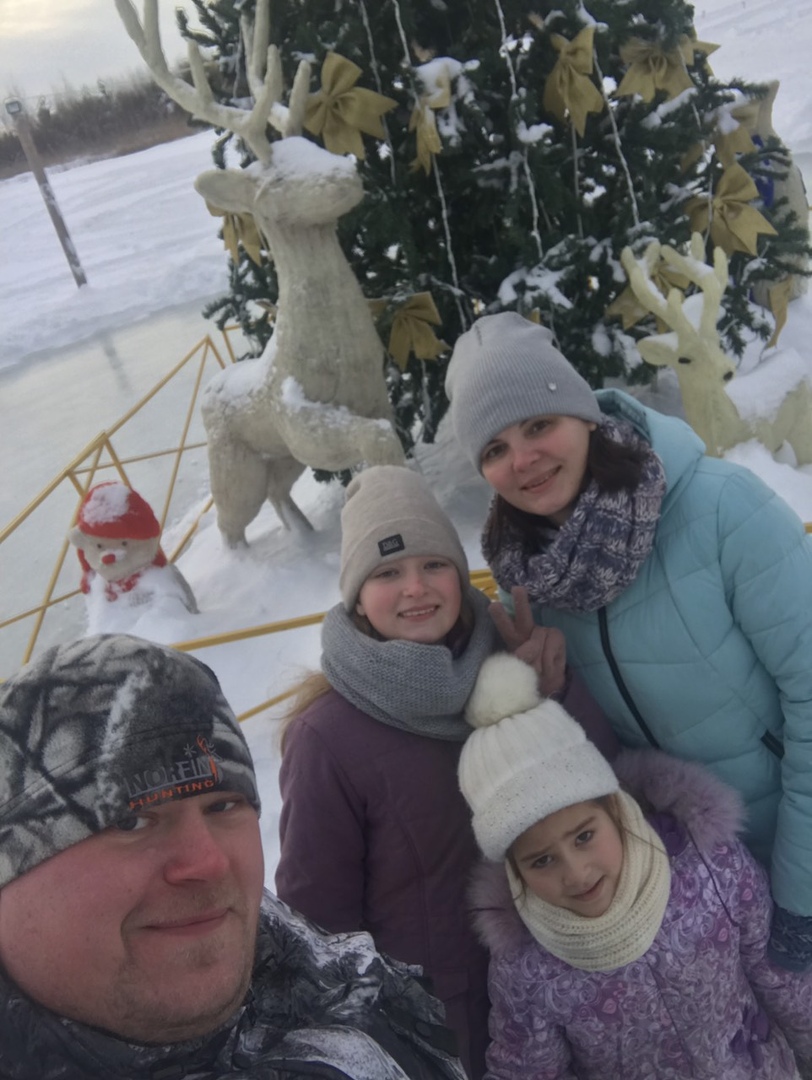 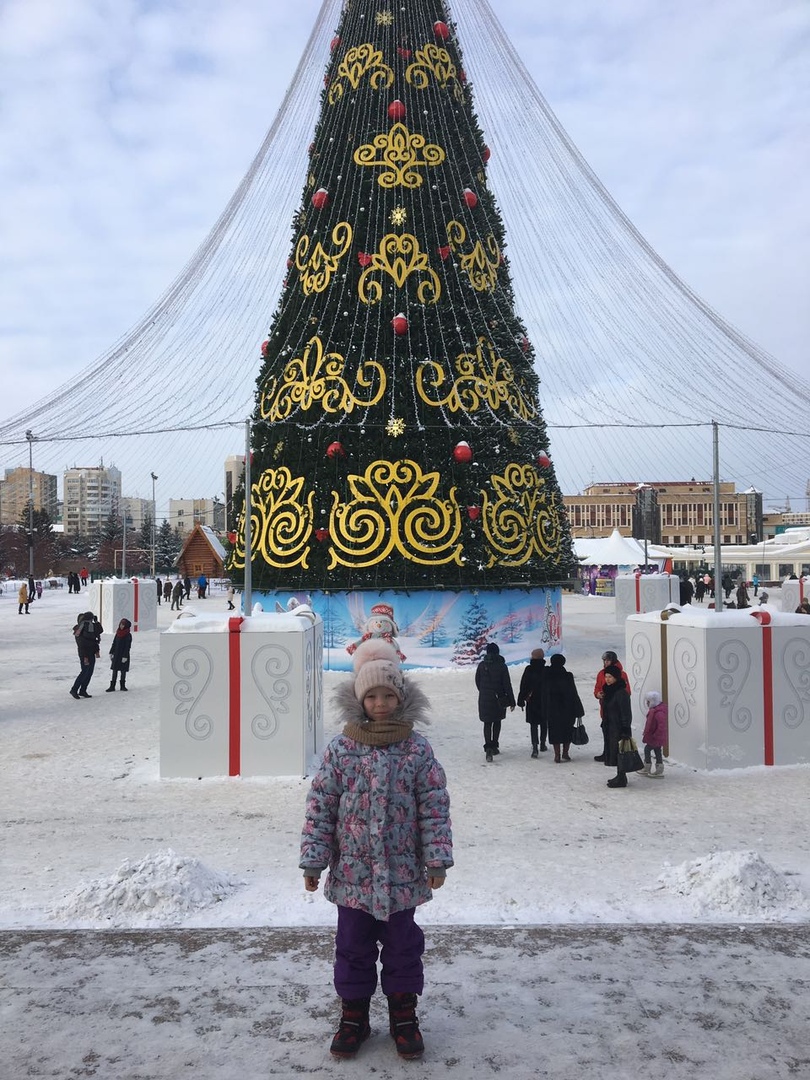 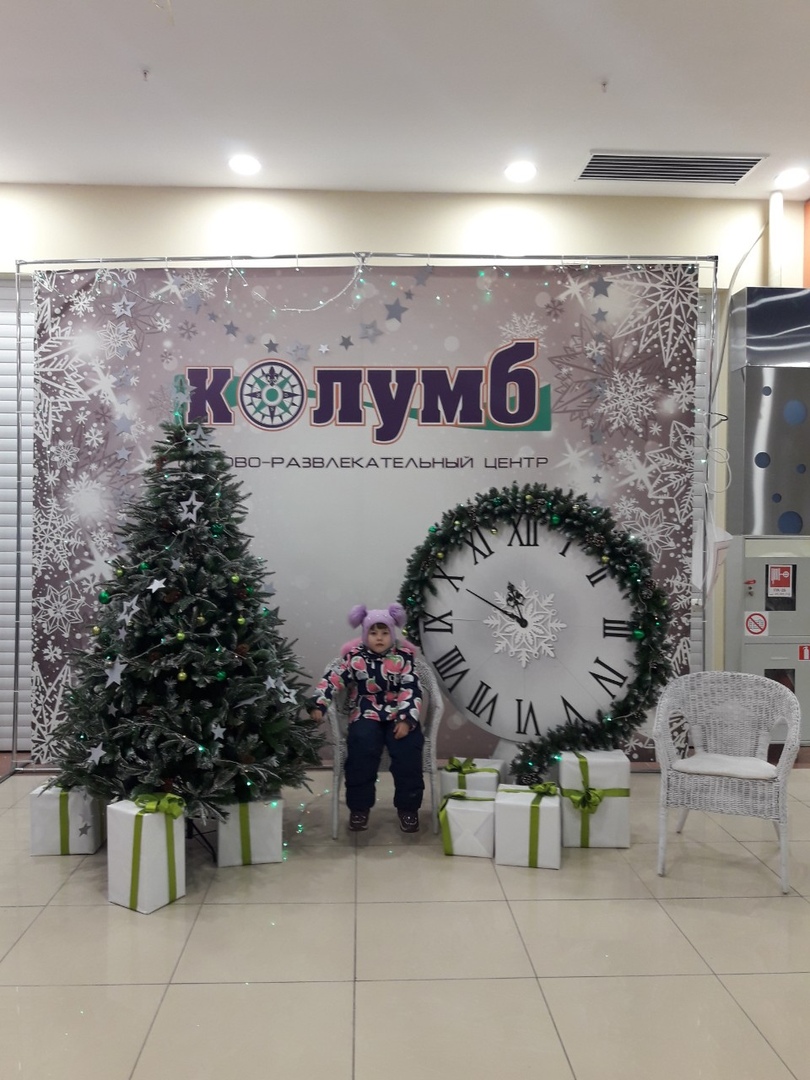 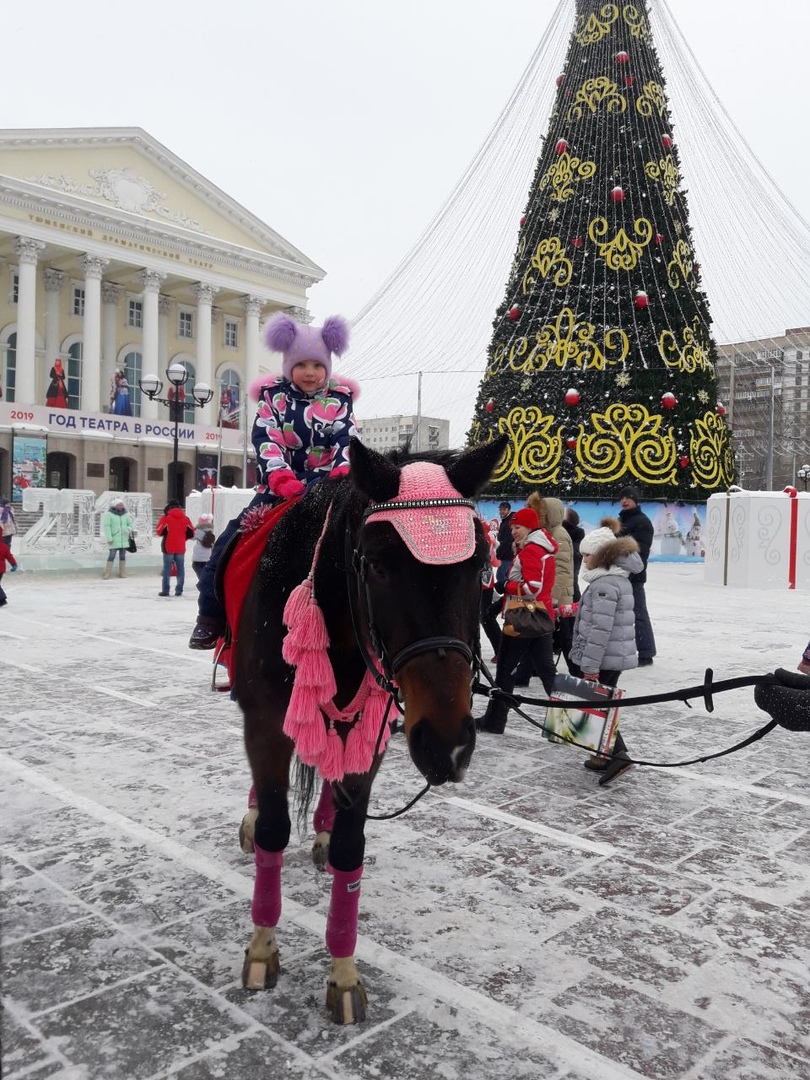 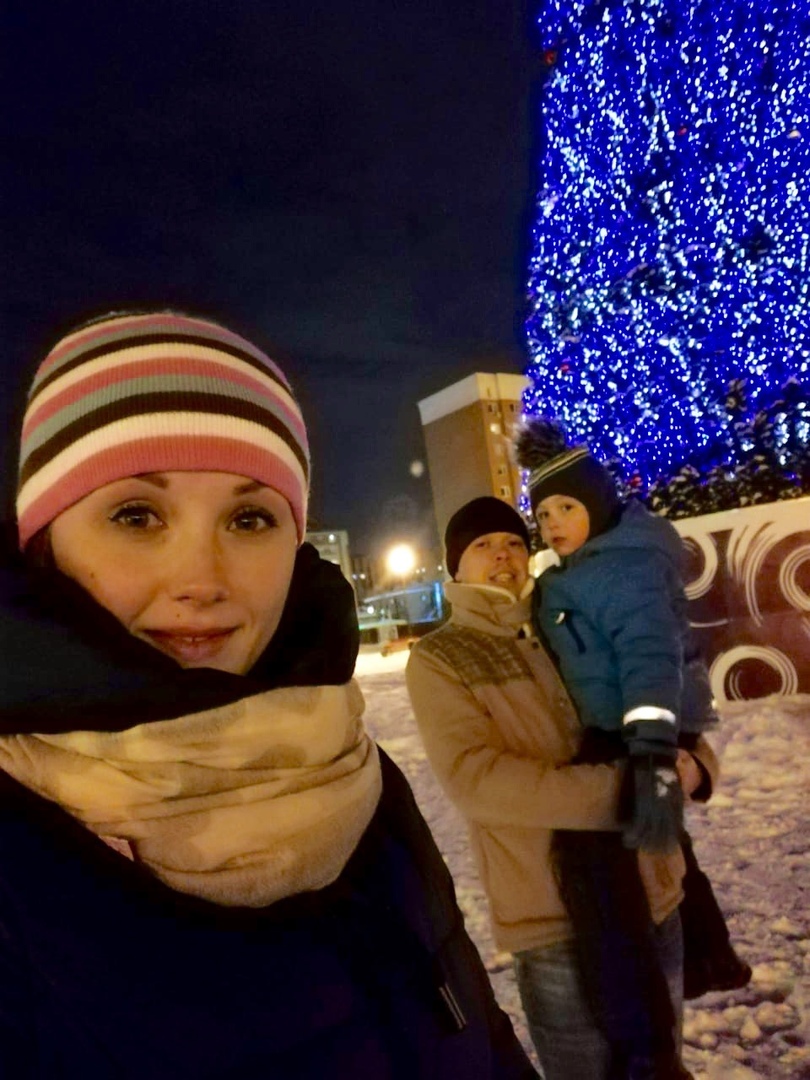 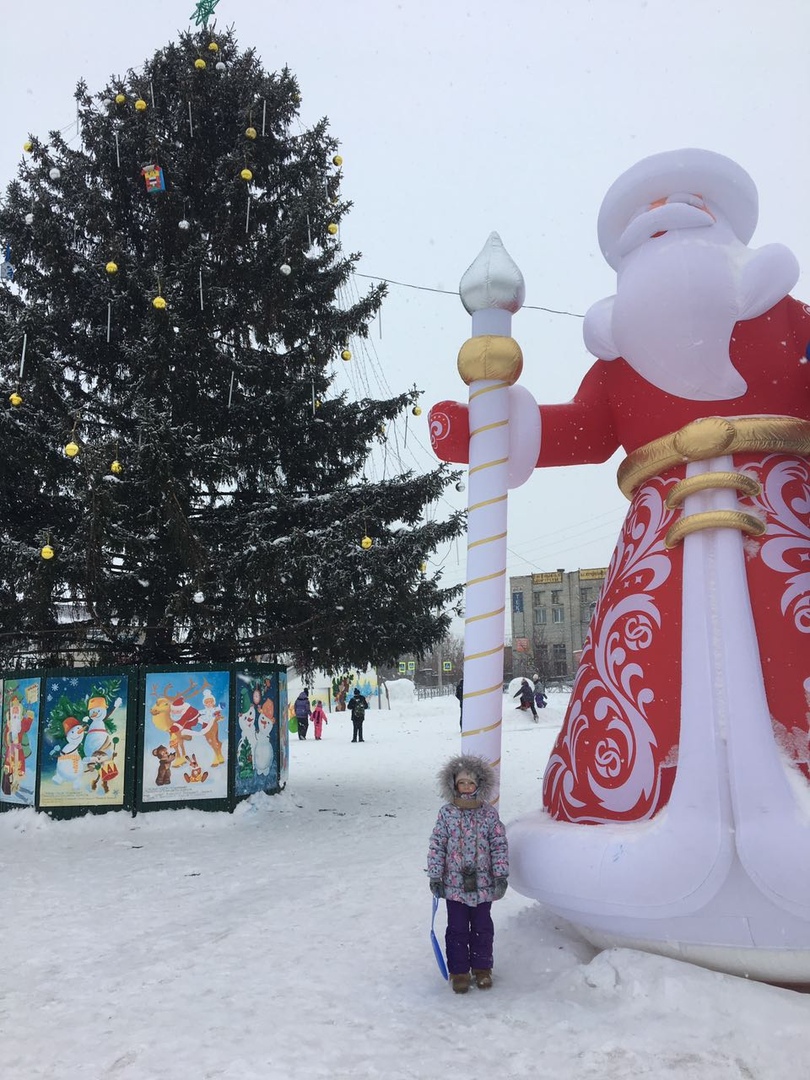 Ходили в лес на почту к Деду Морозу
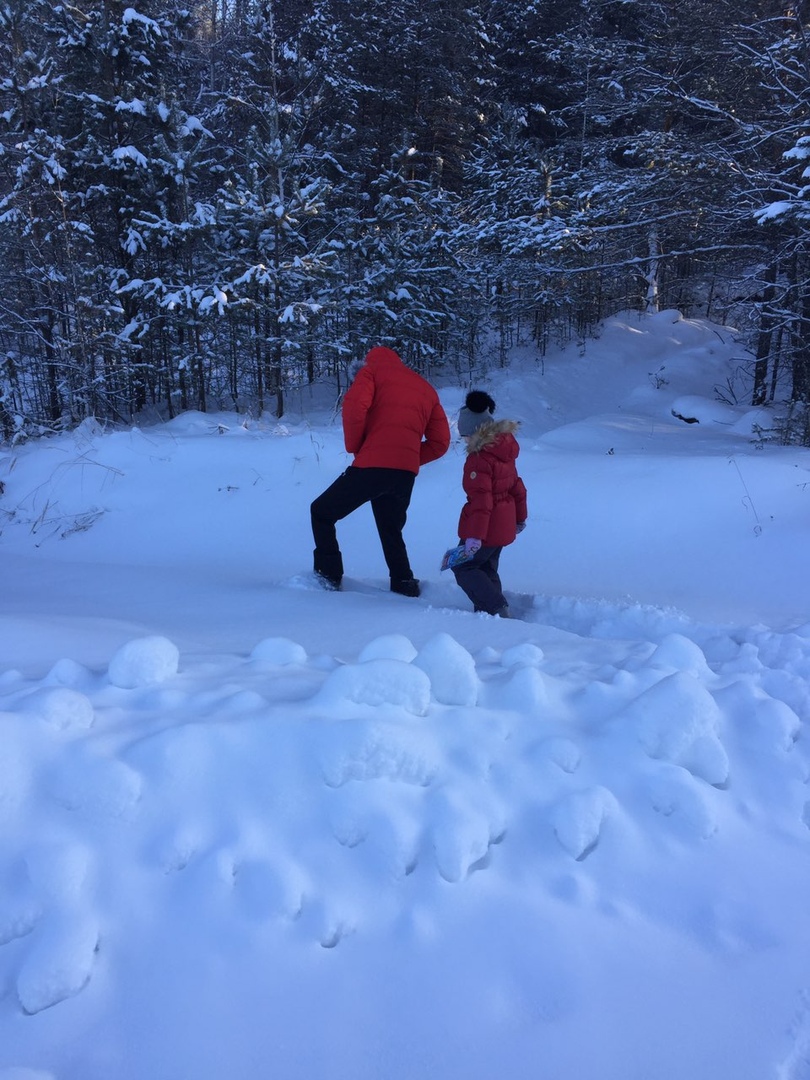 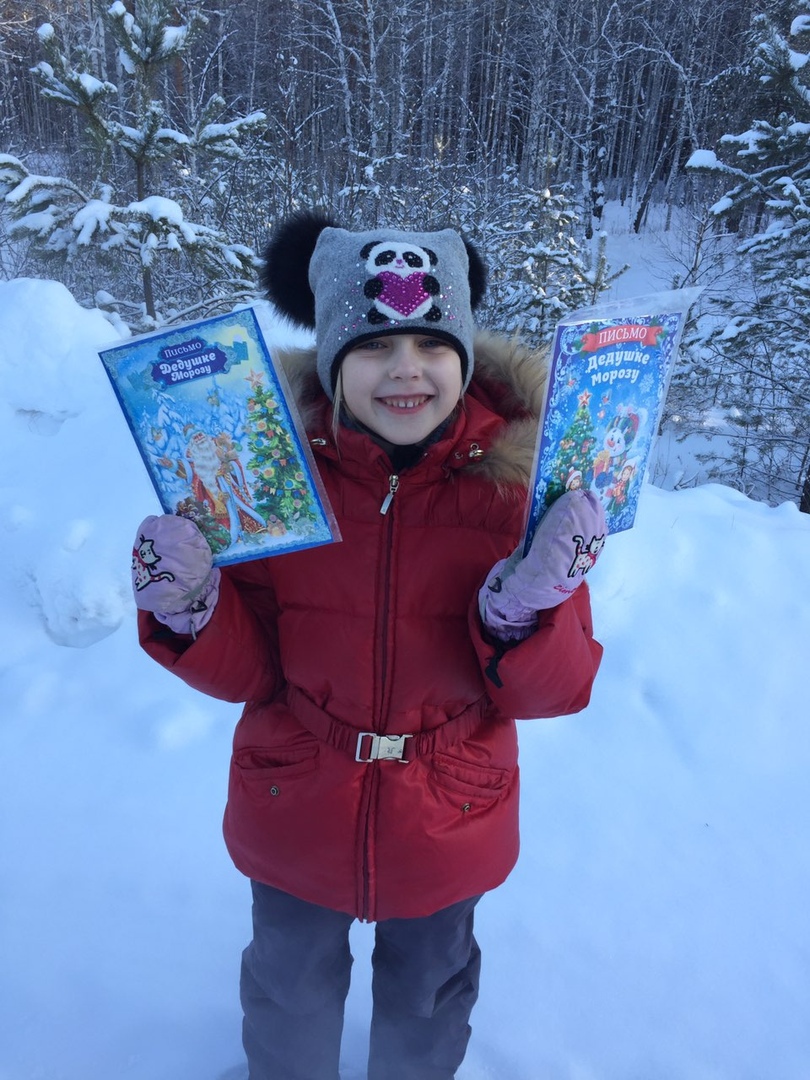 Занимались кулинарией
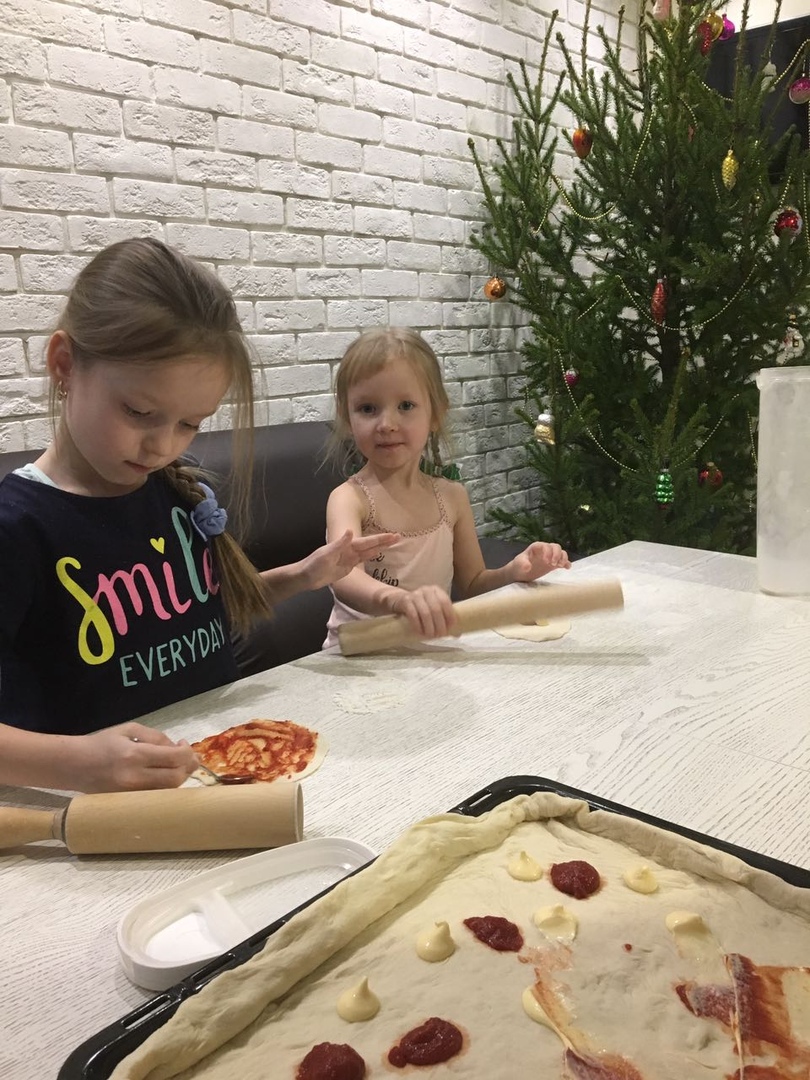 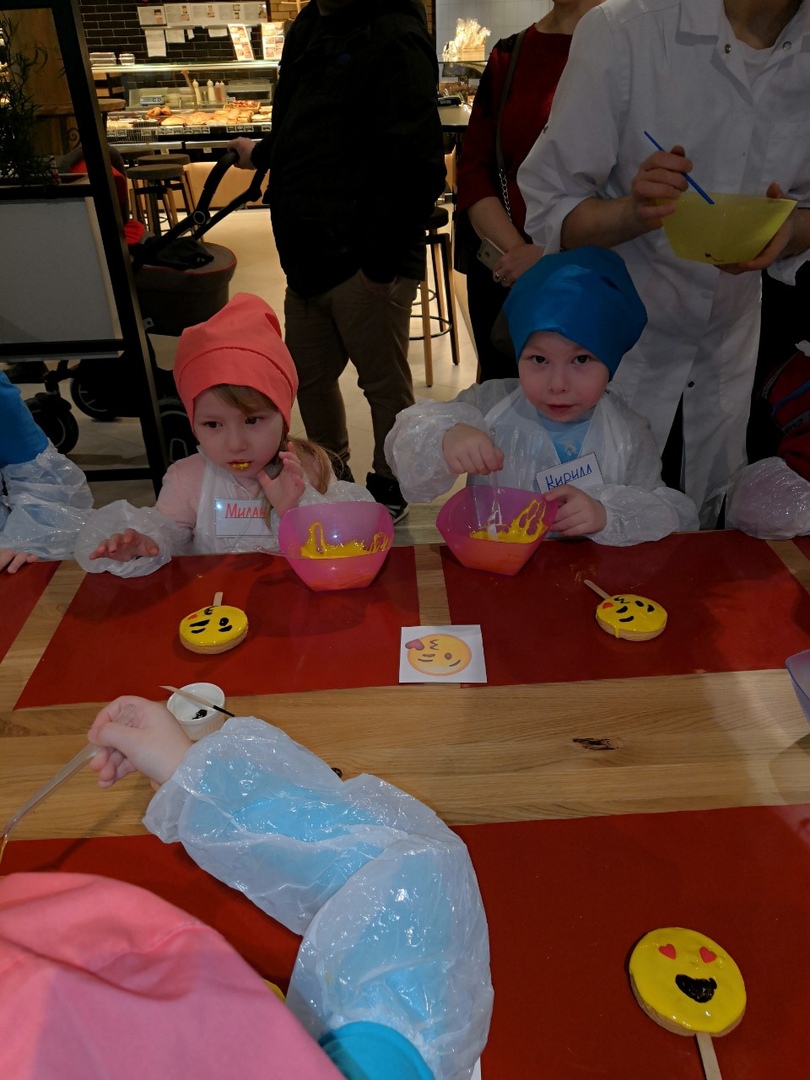 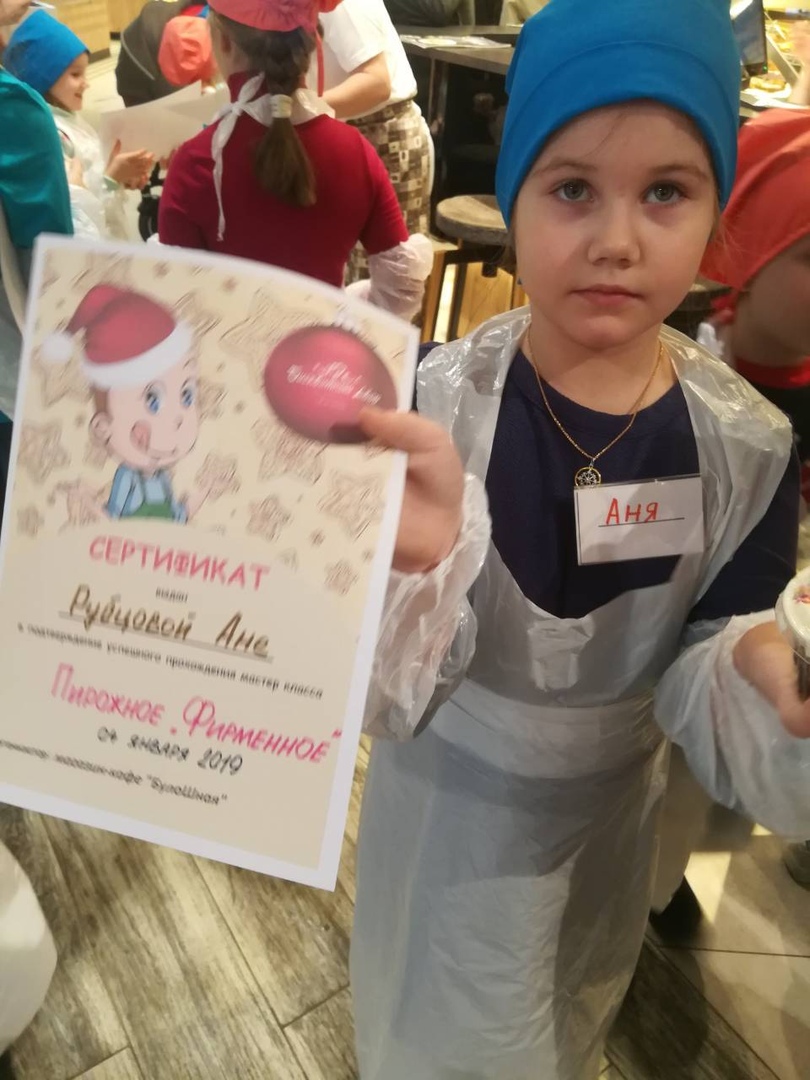 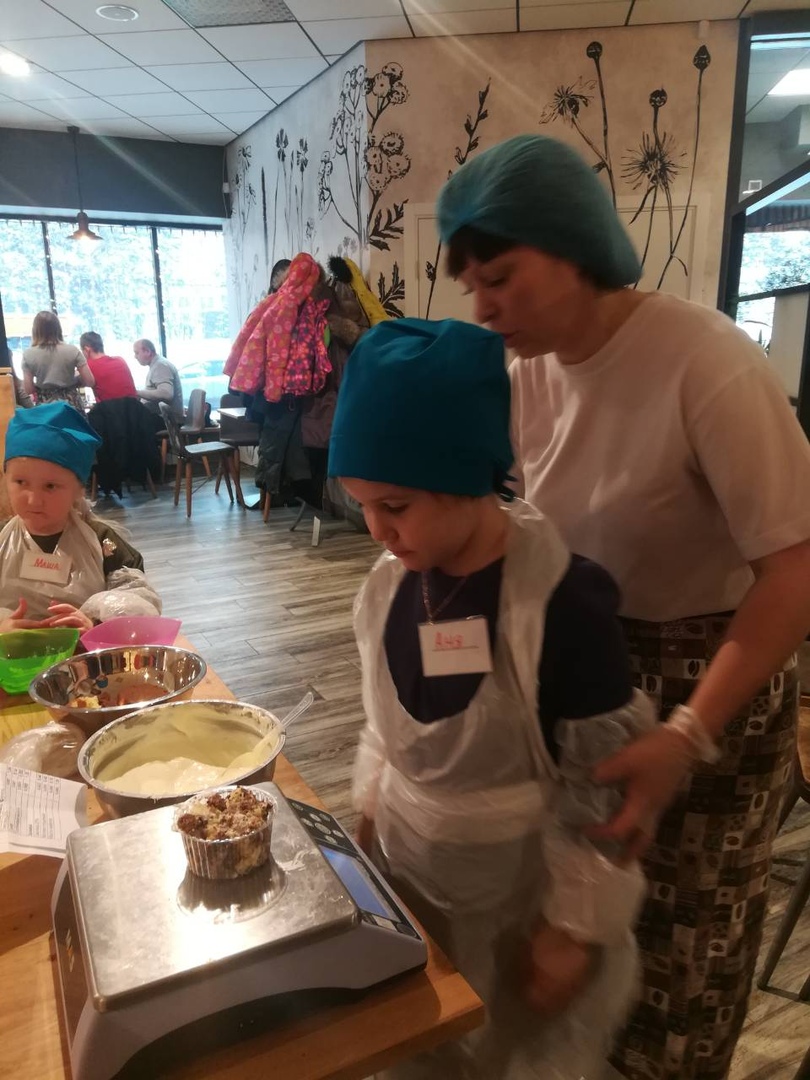 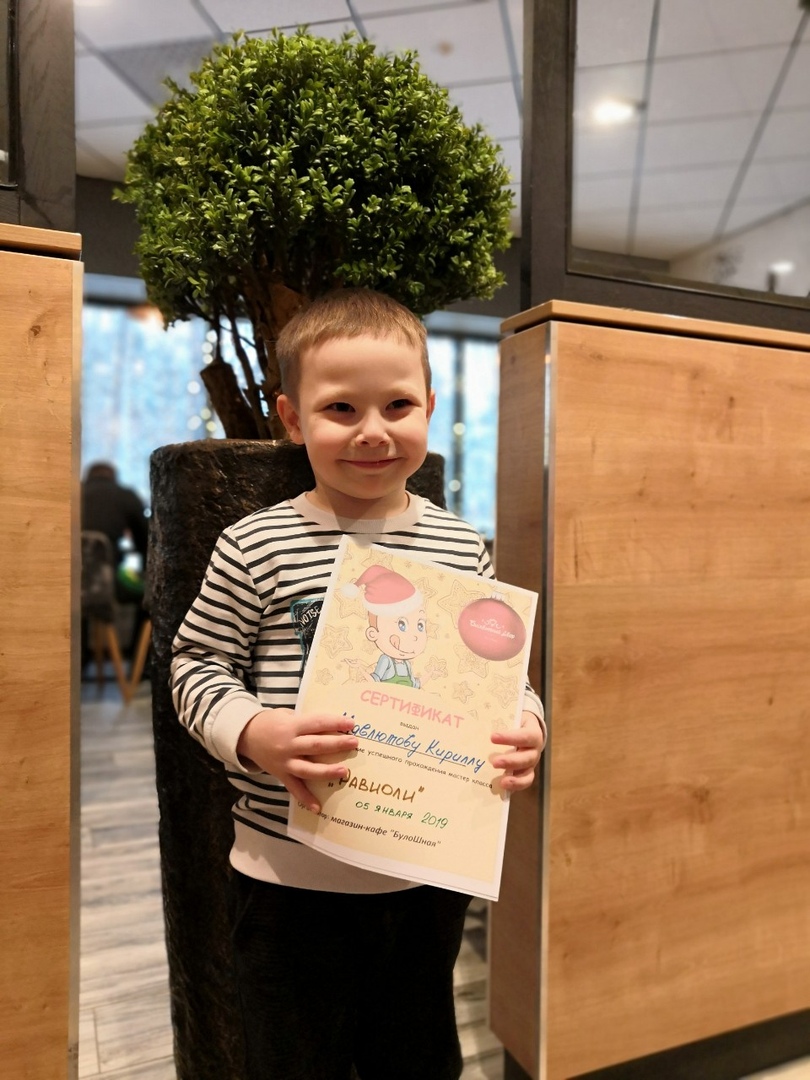 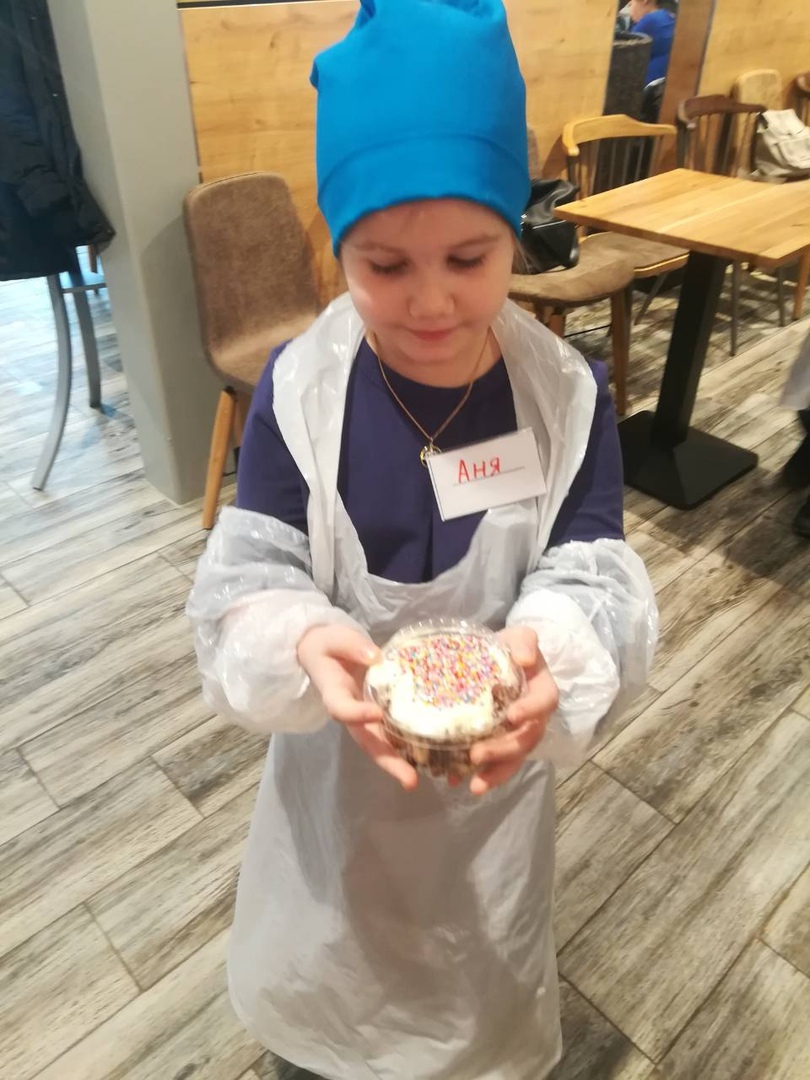 Катались с горок
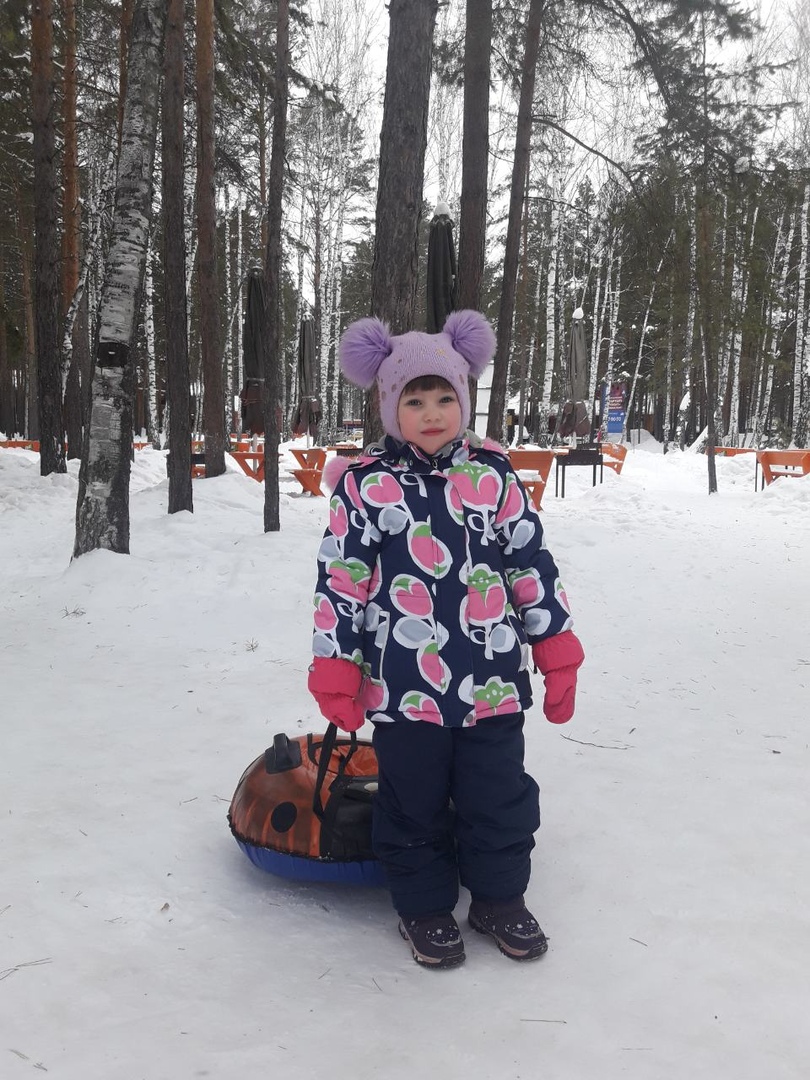 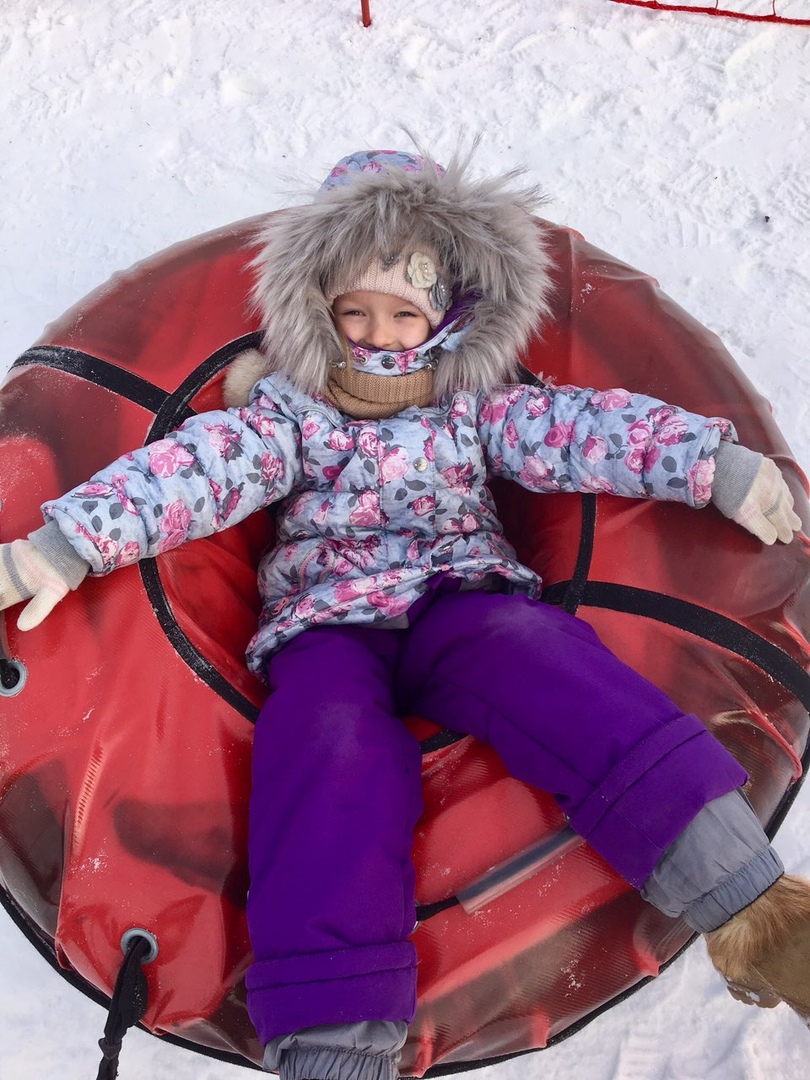 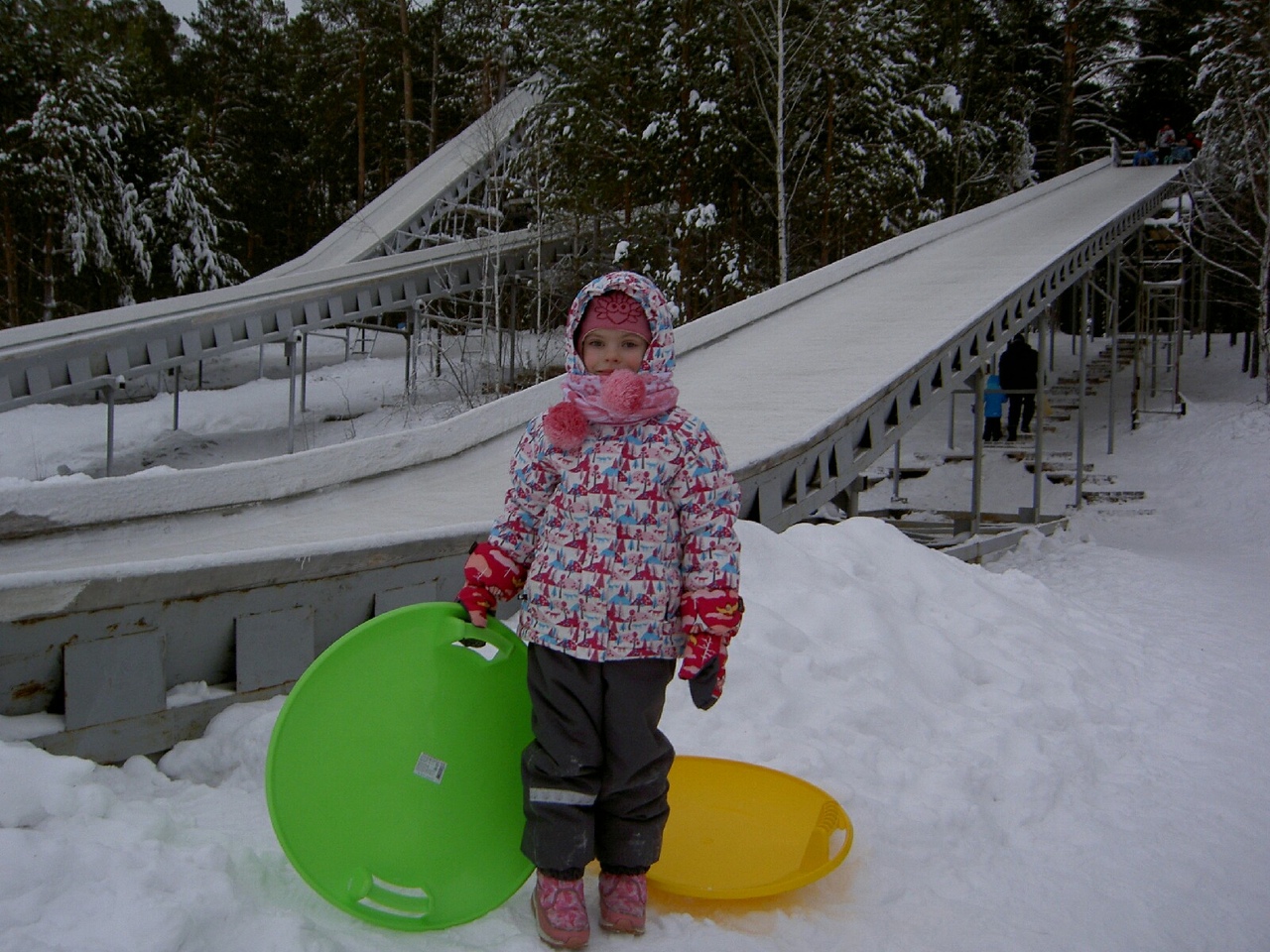 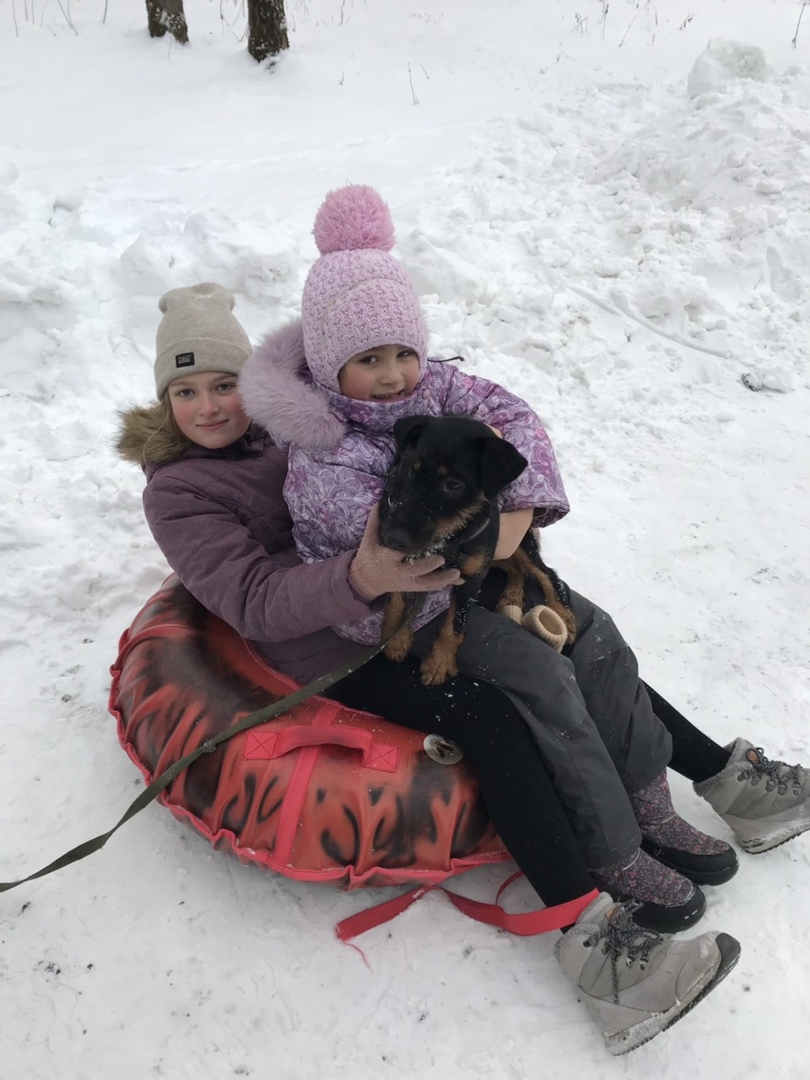 Катались на коньках
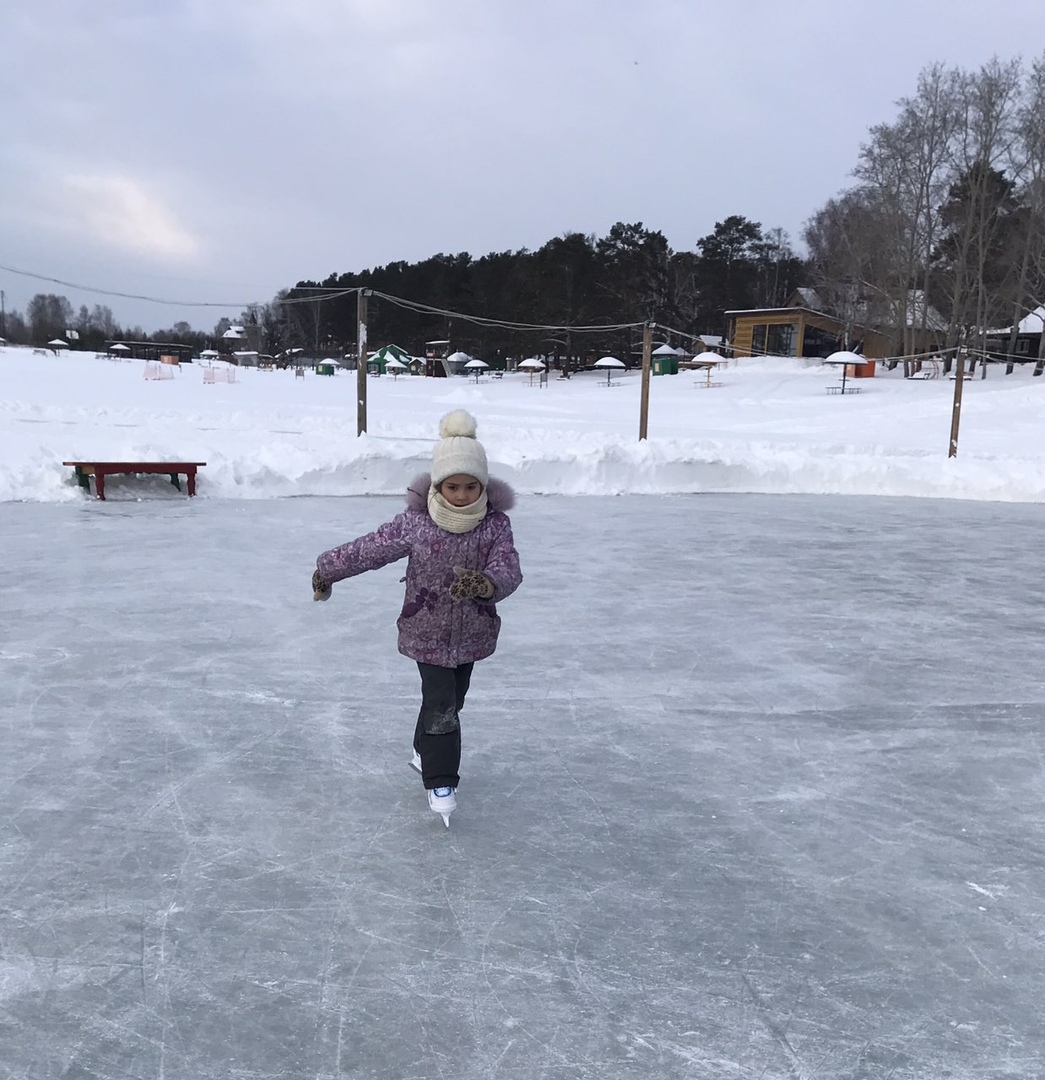 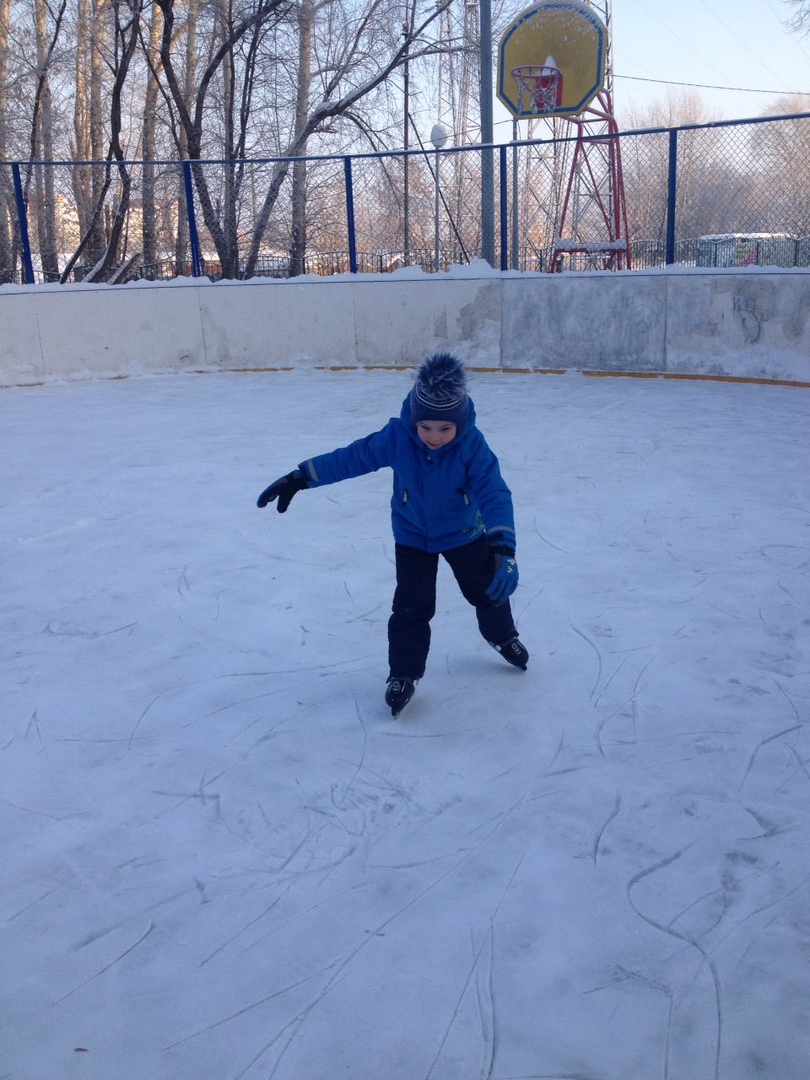 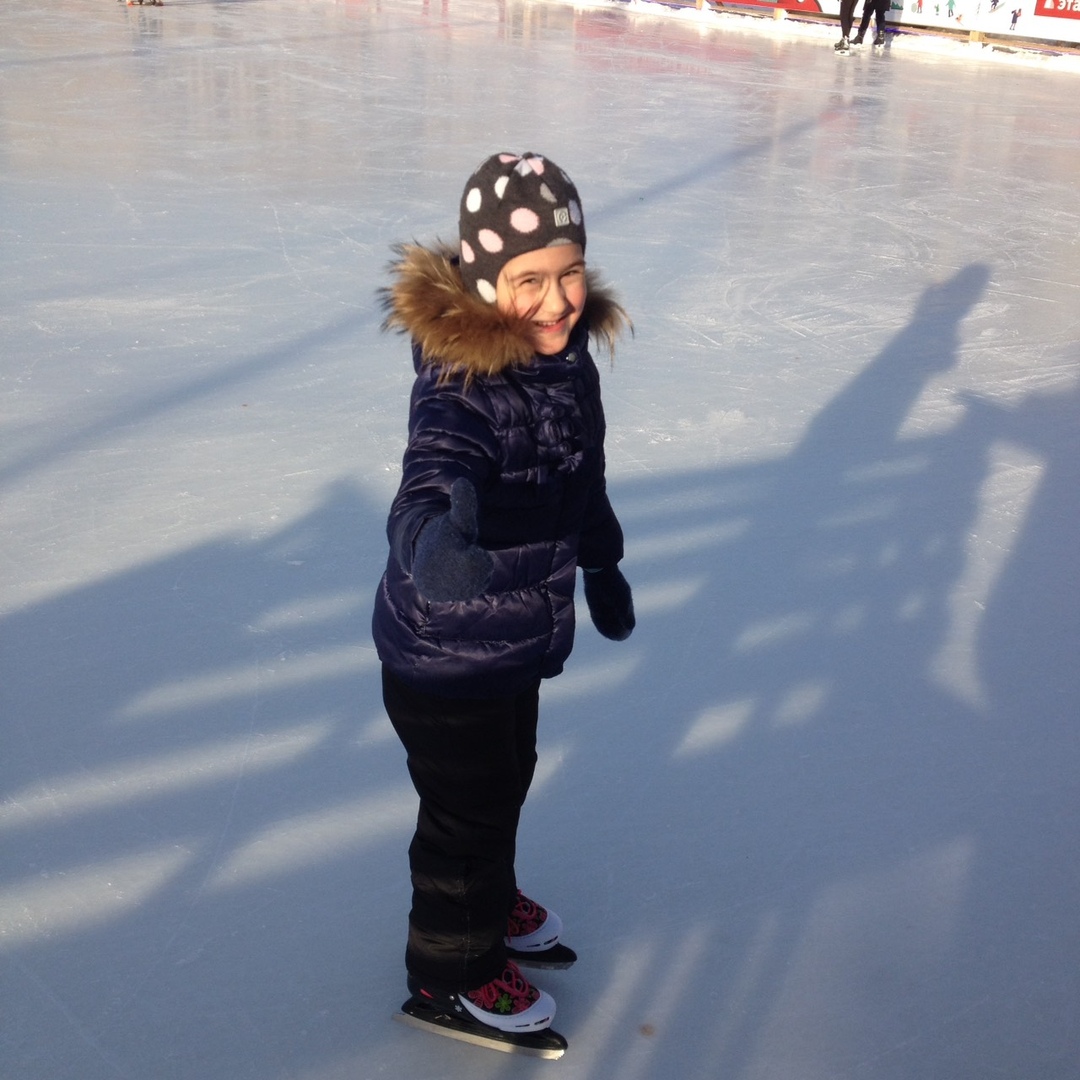 Встречали дедушку Мороза
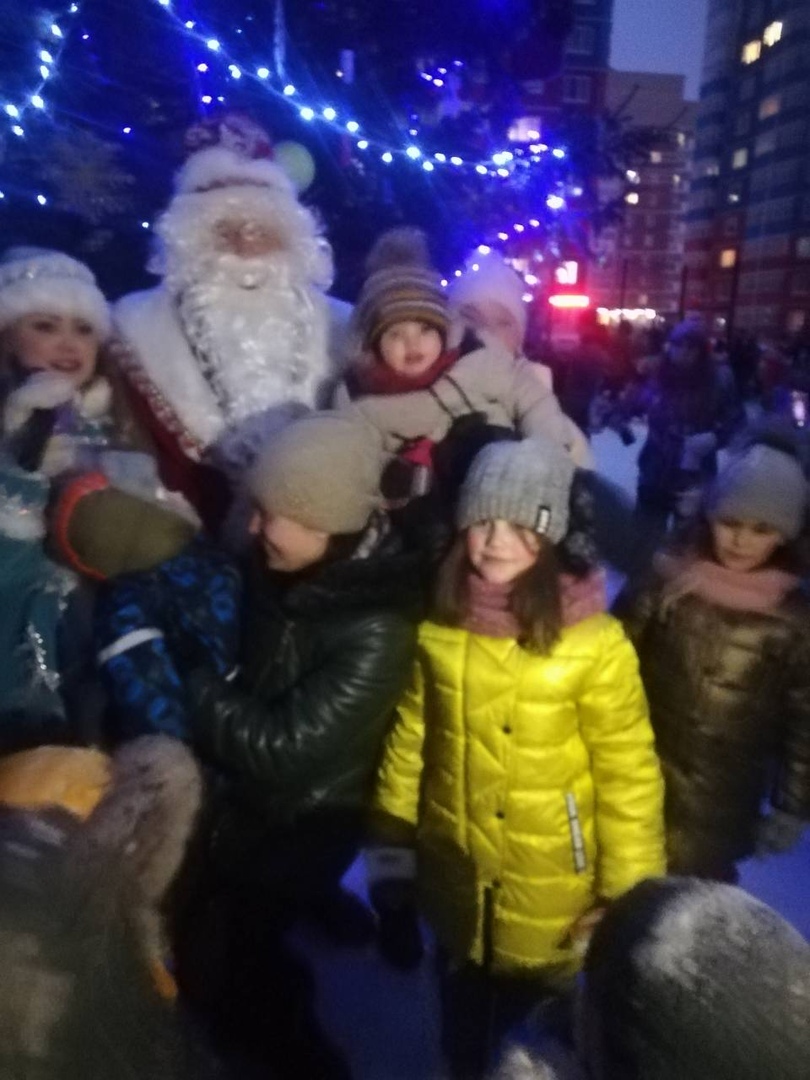 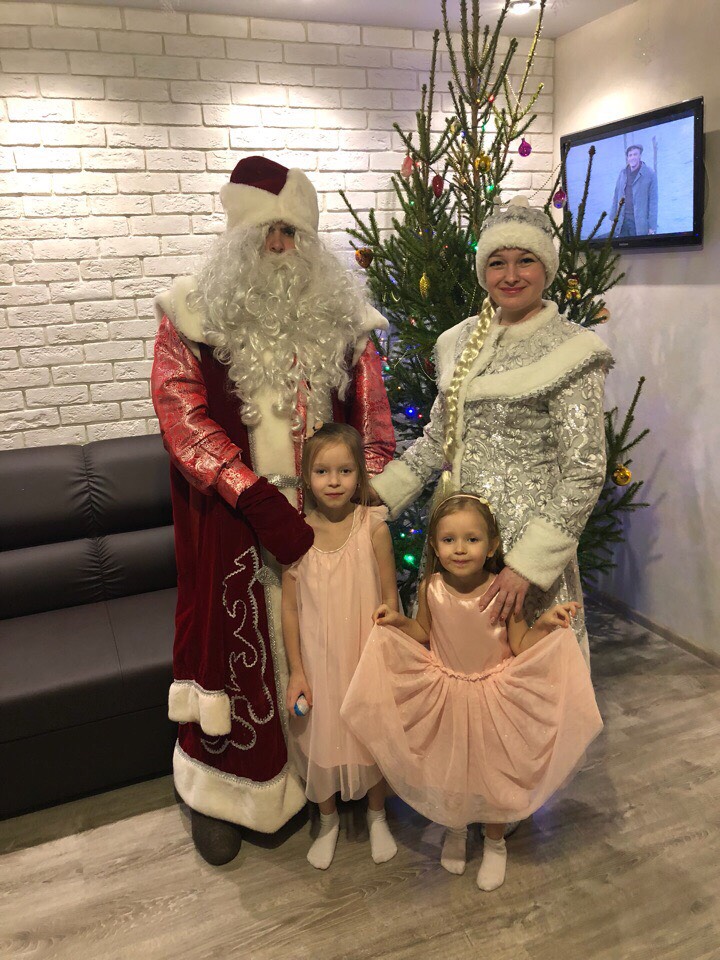 Ходили в игровые
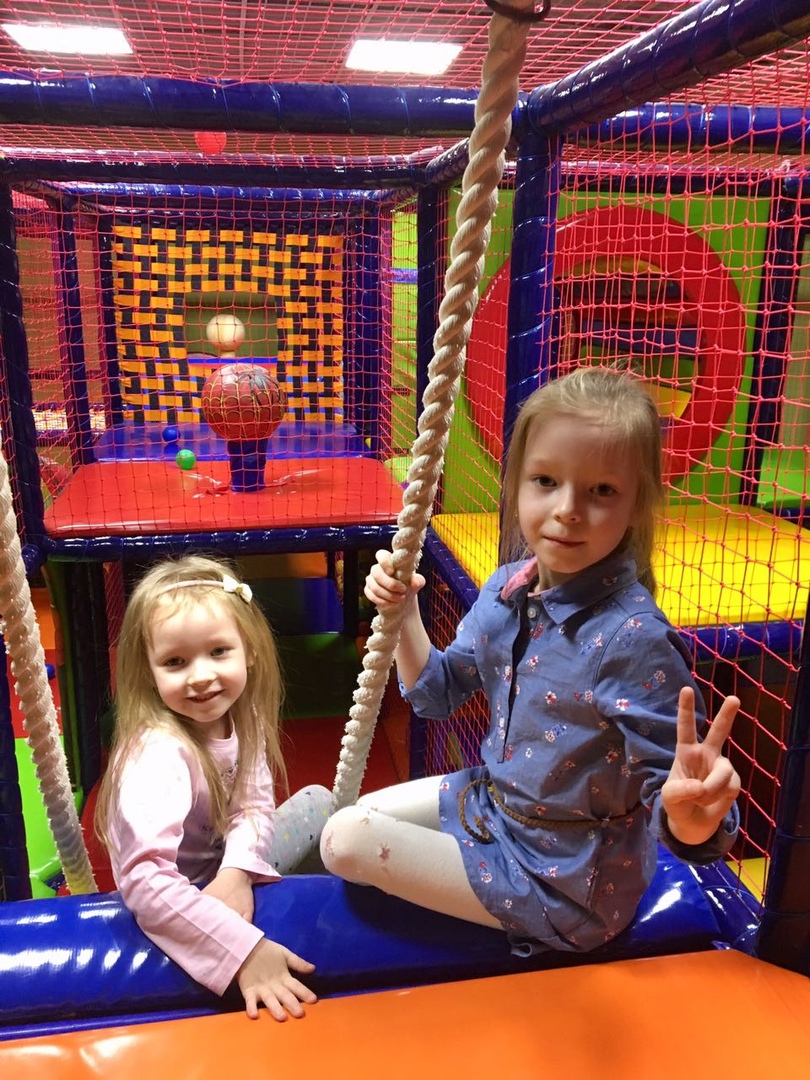 Посетили музей
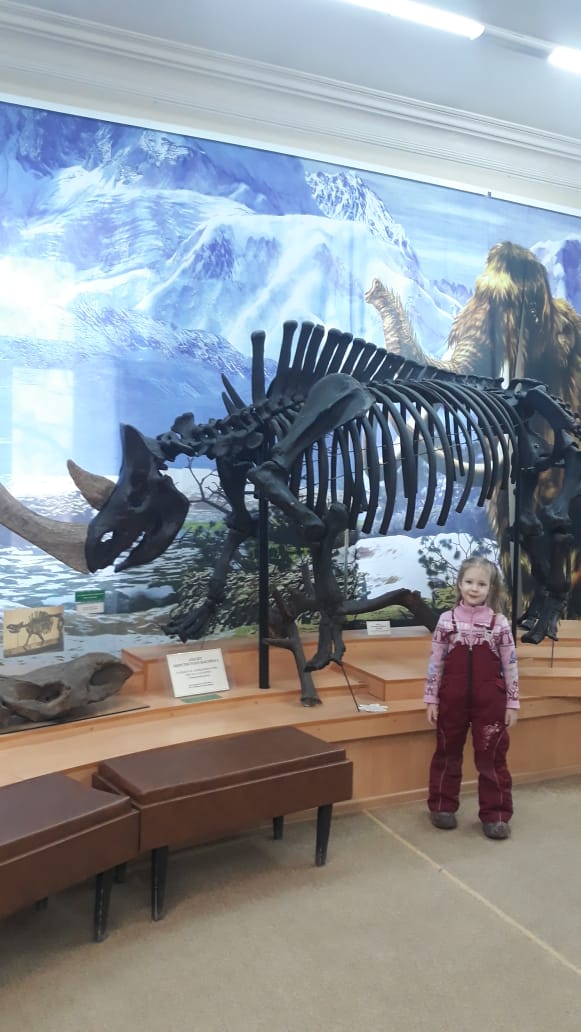 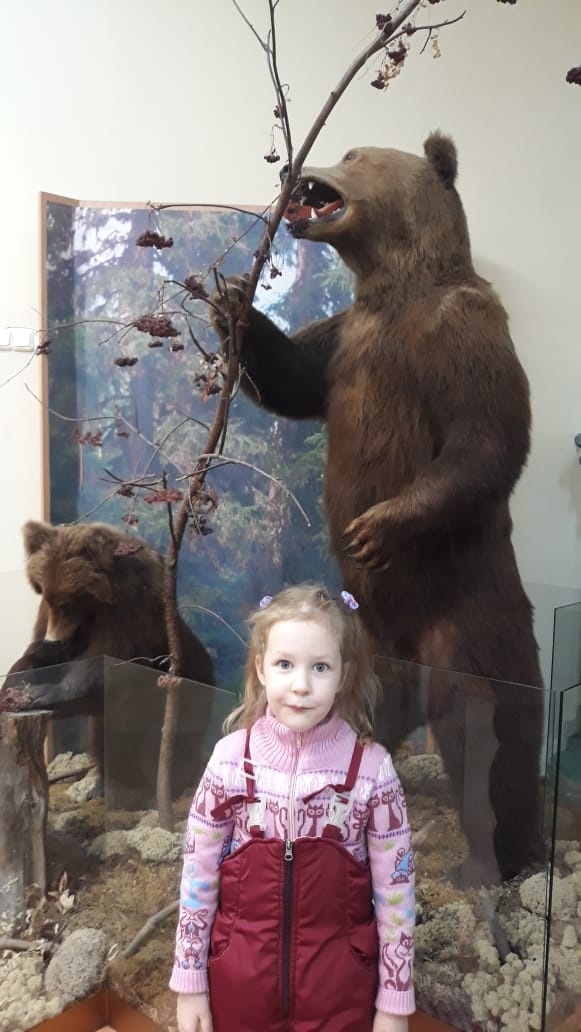 Проводили время с друзьями
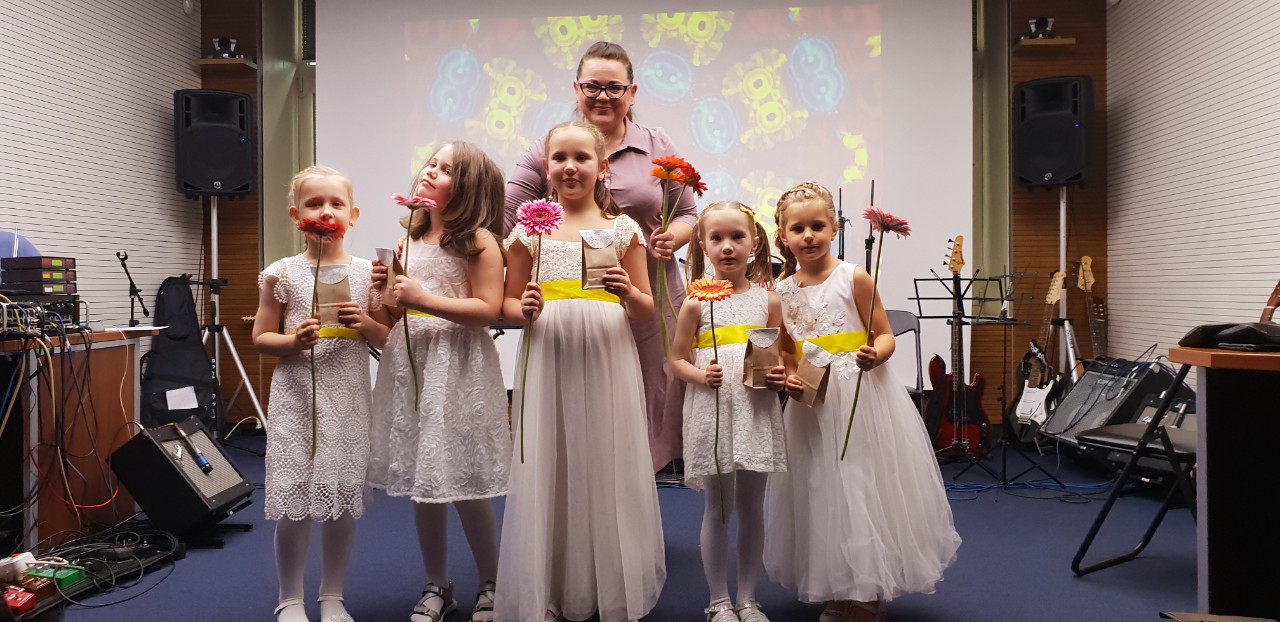 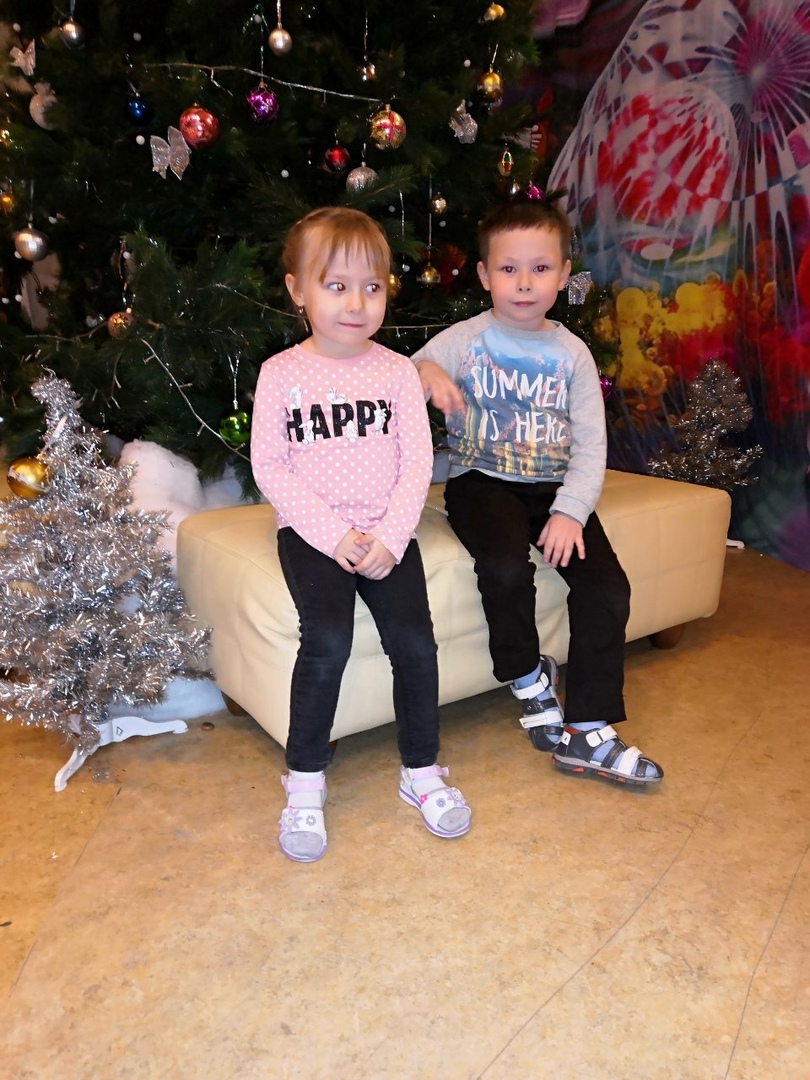 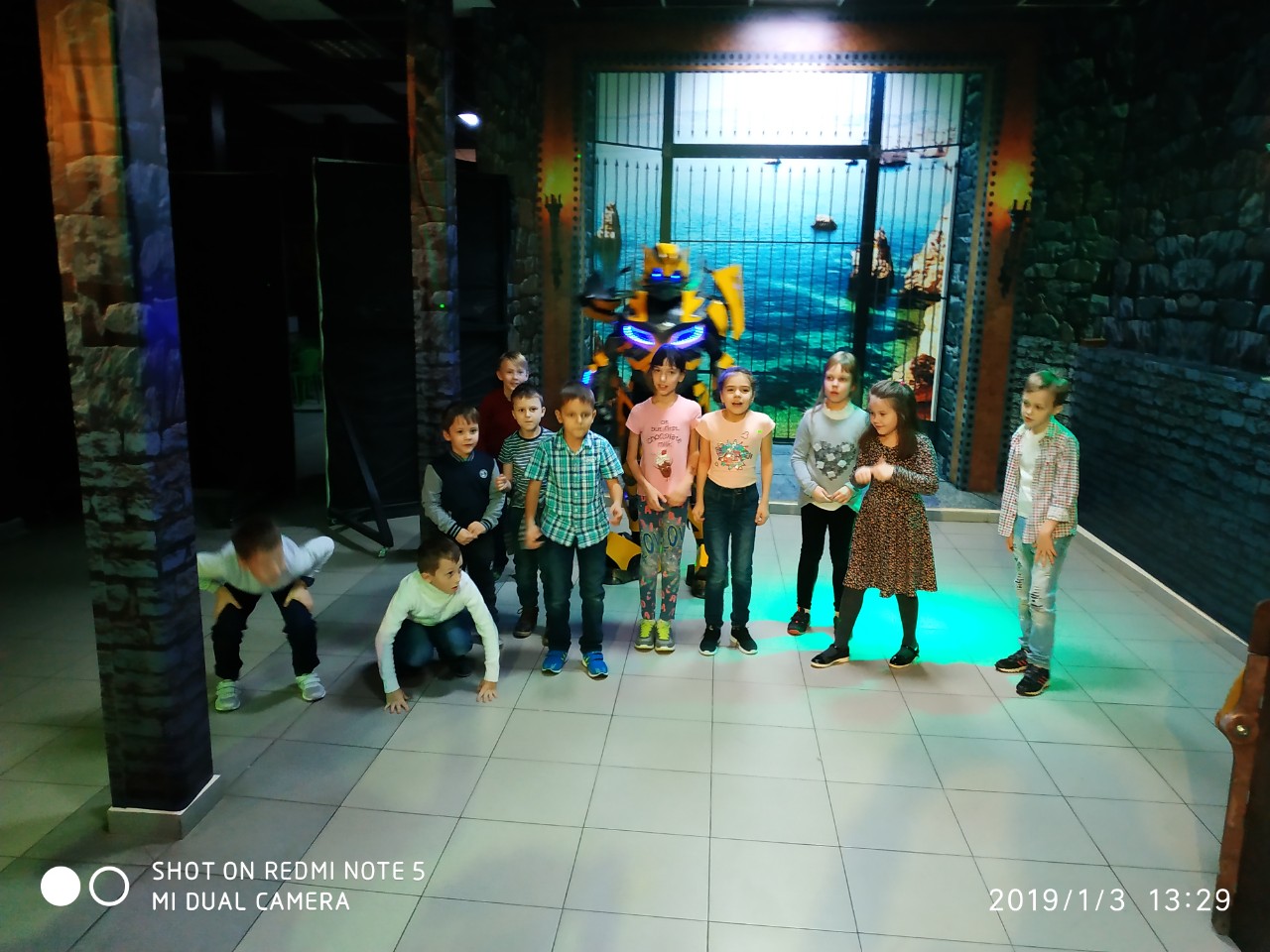 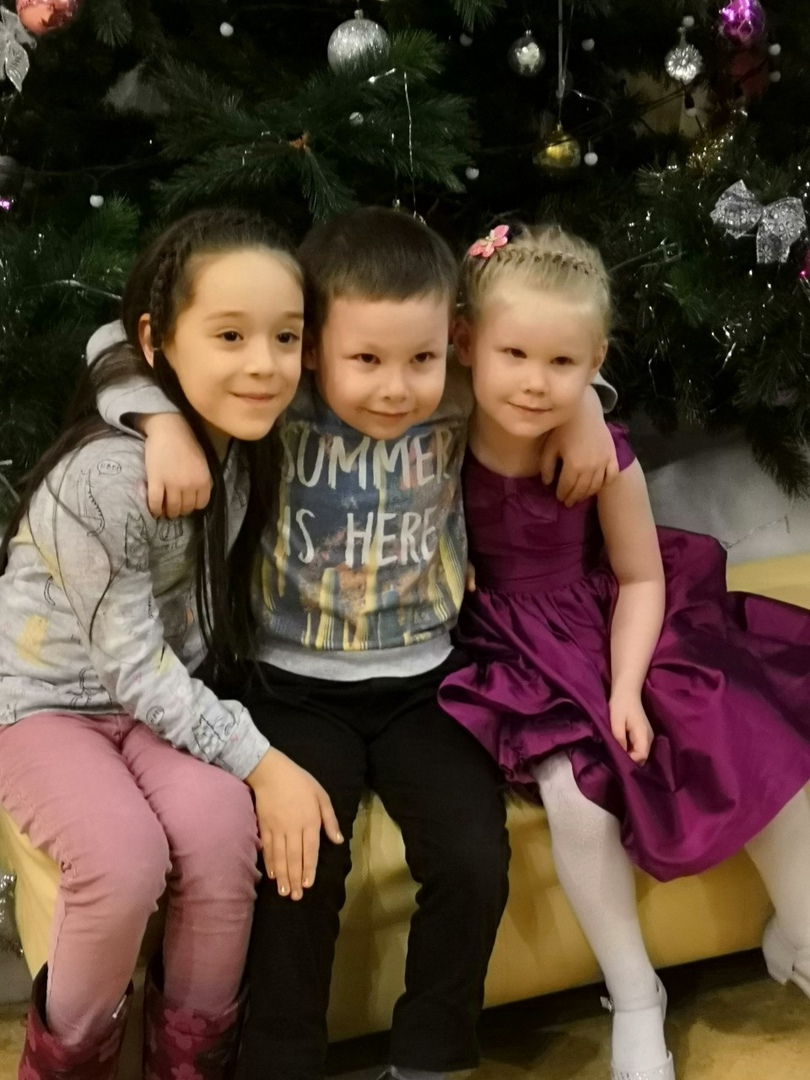 Побывали в роли Снегурочки
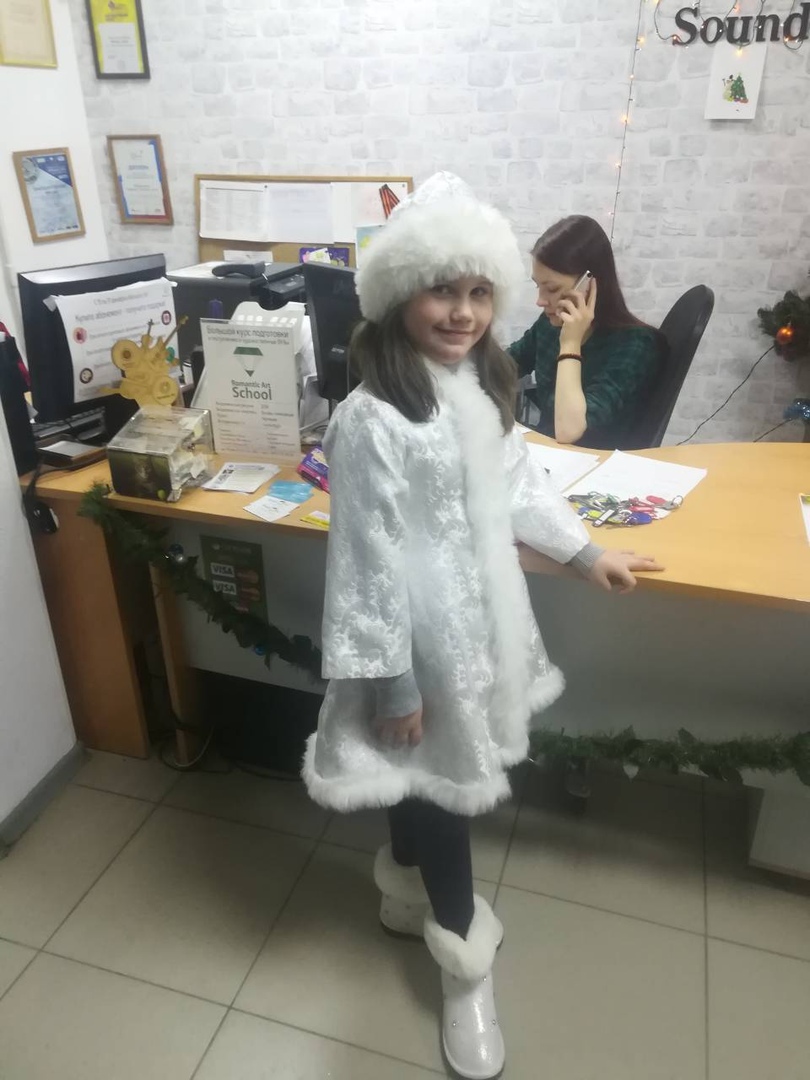 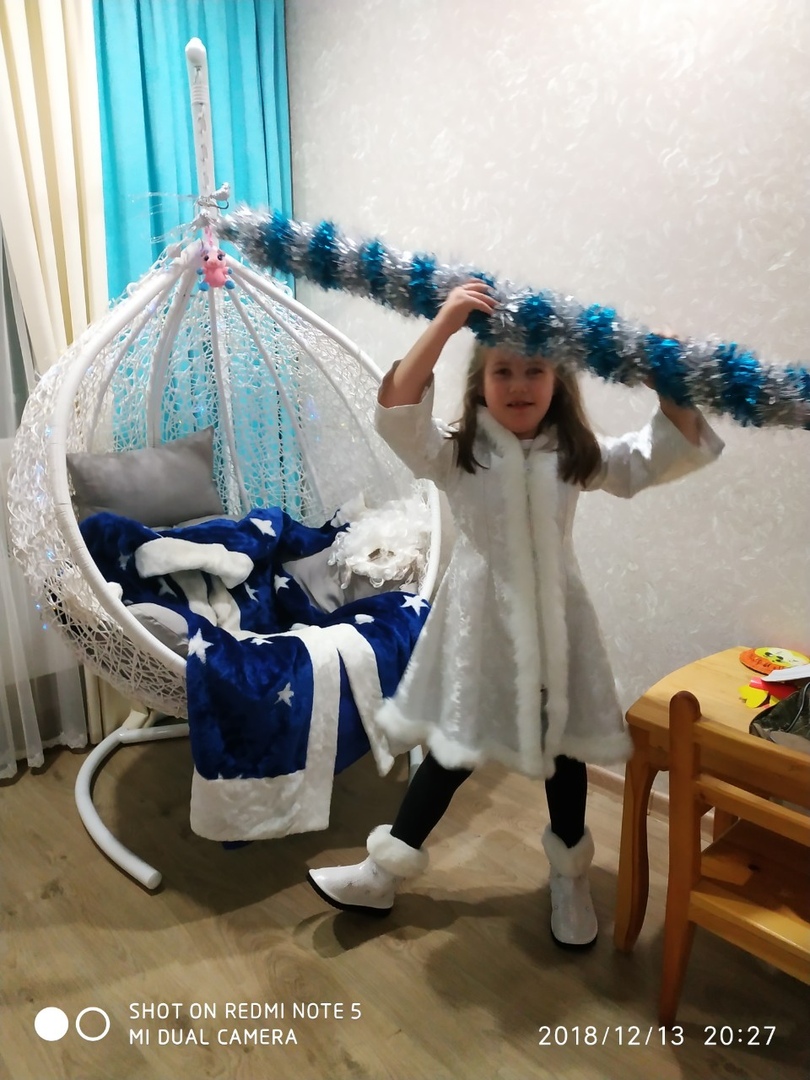 И много-много гуляли
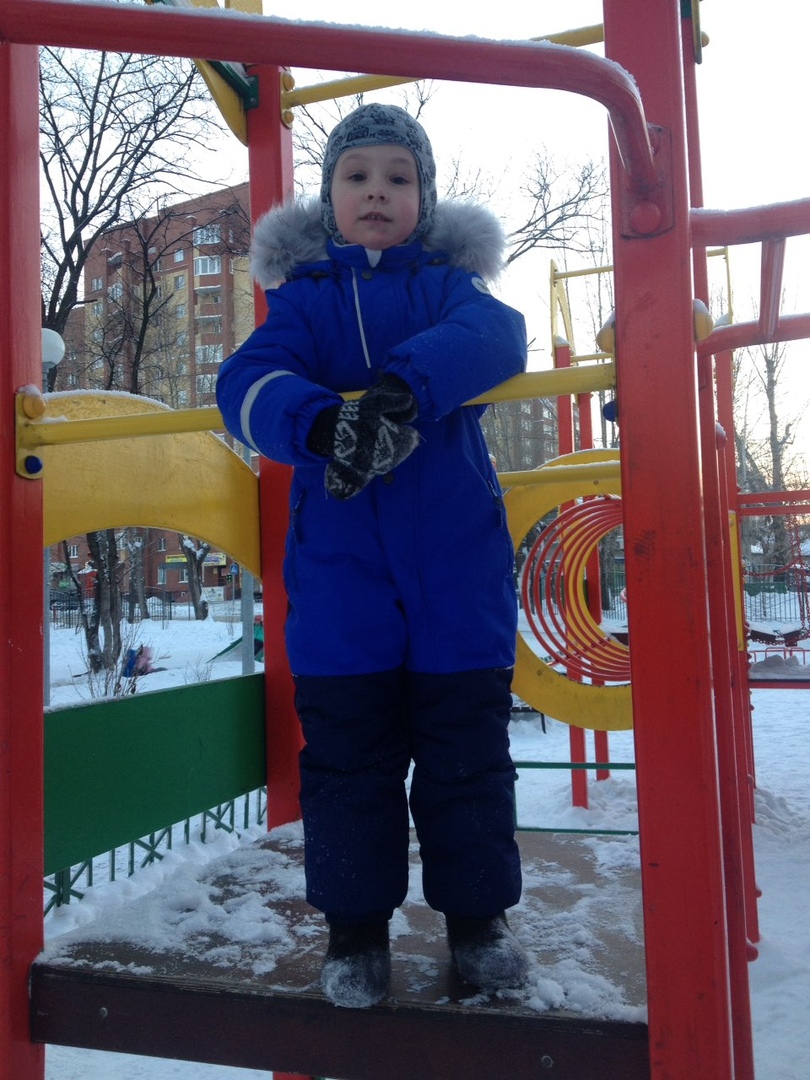 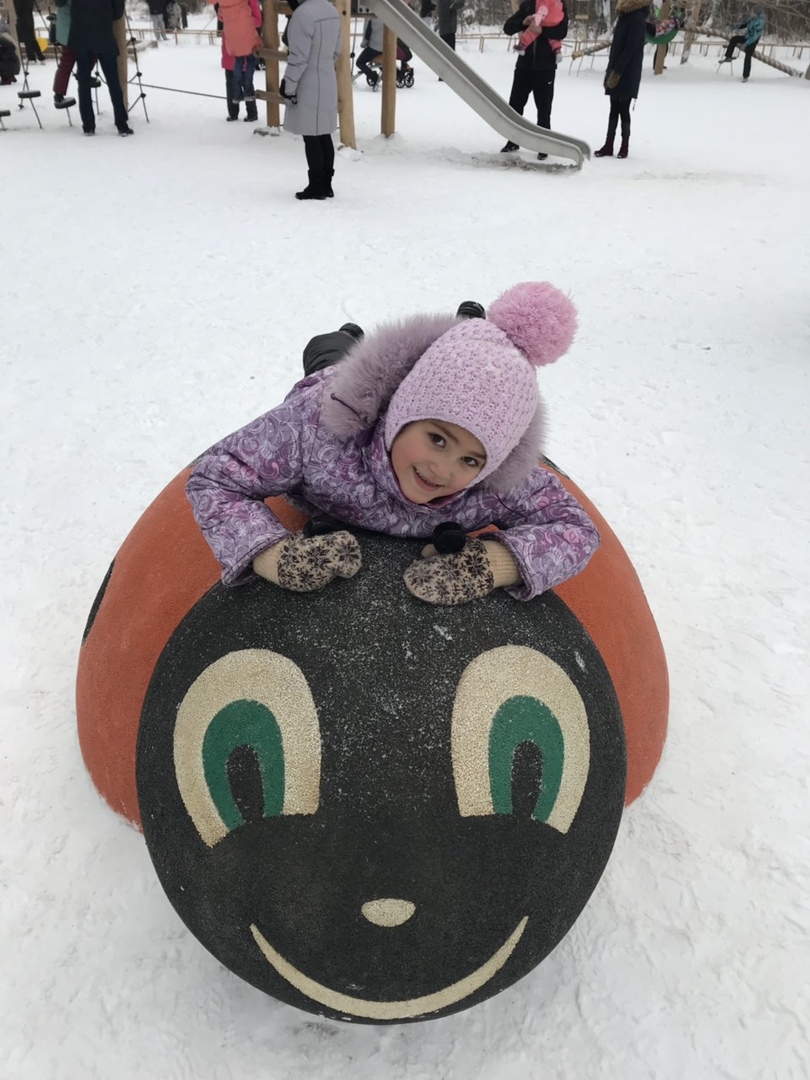 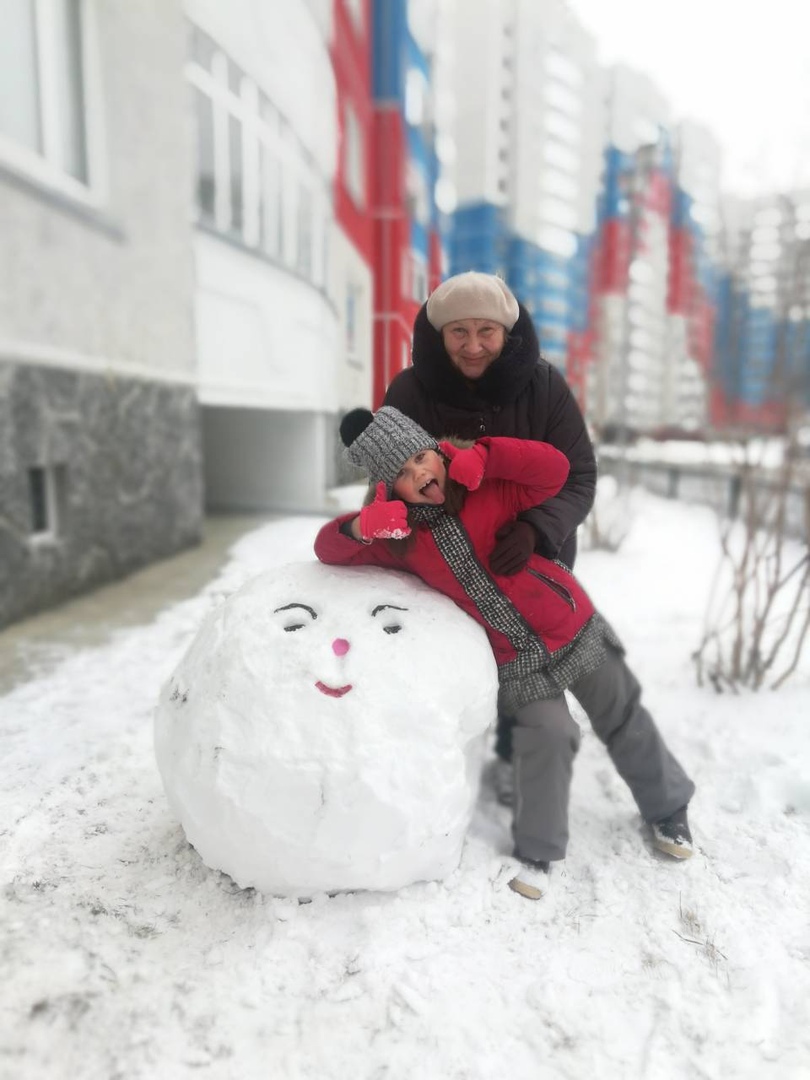 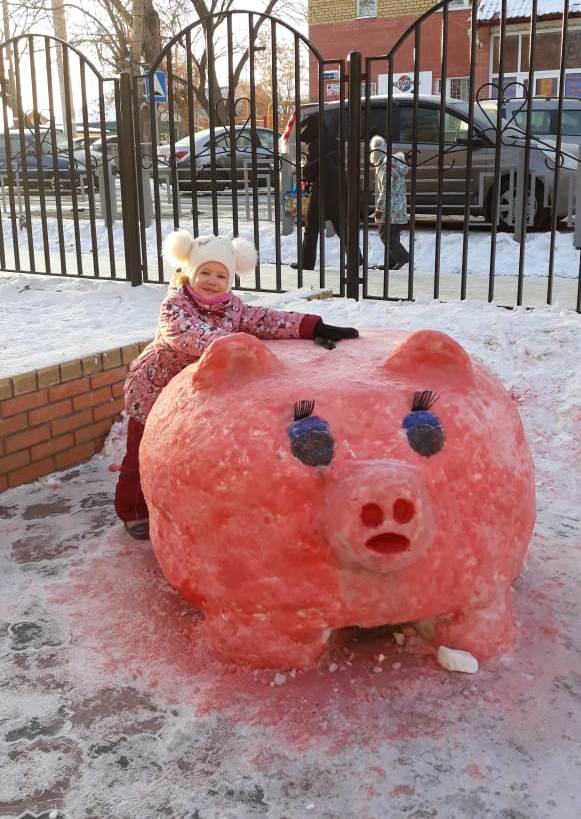 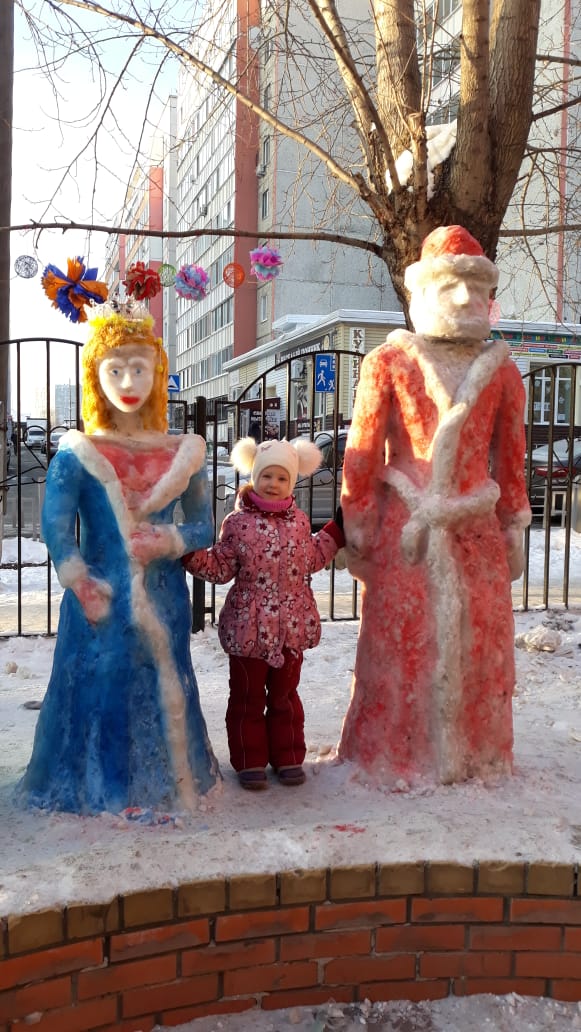 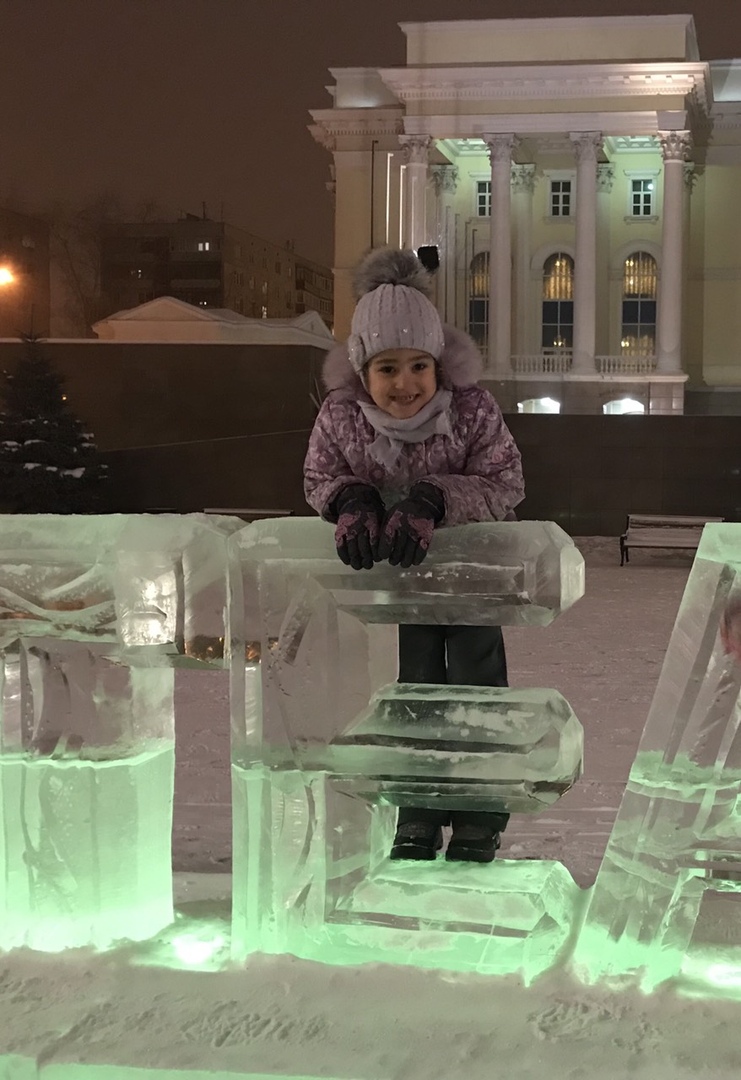 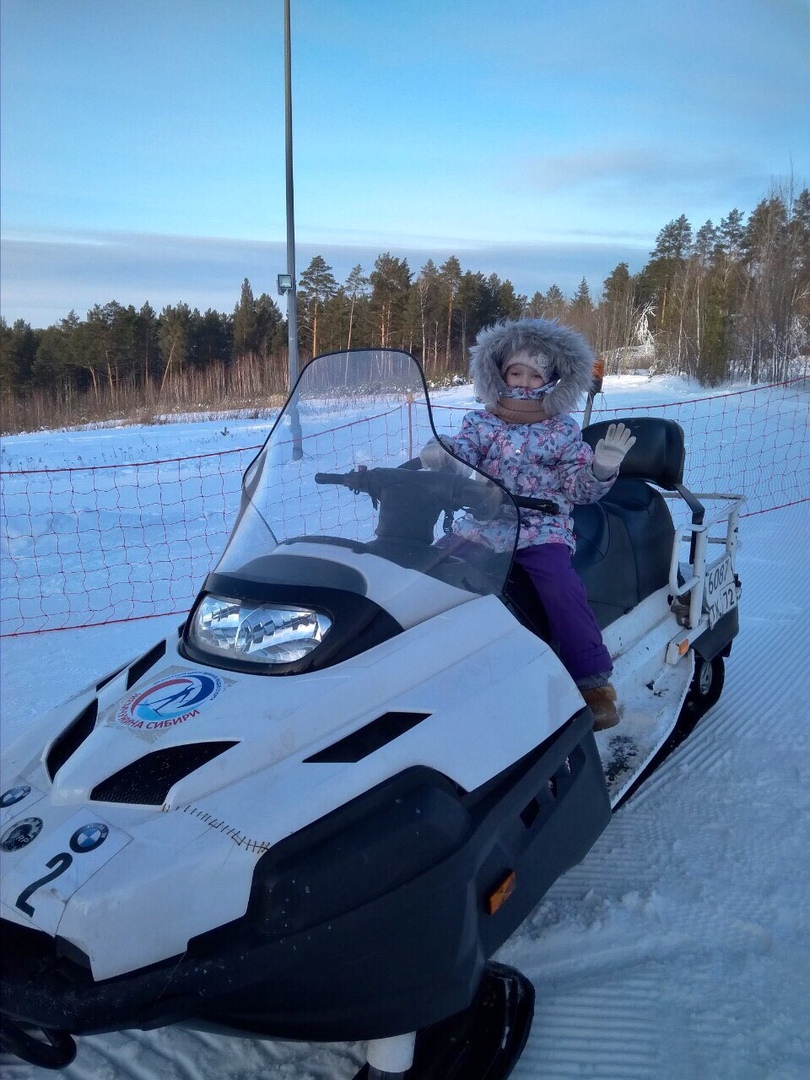 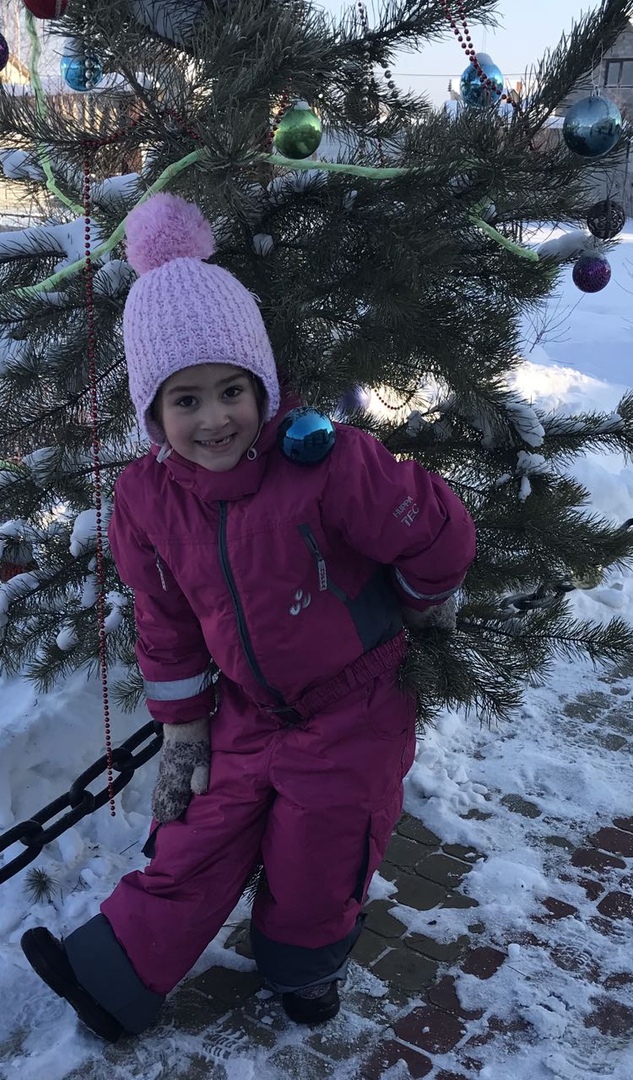 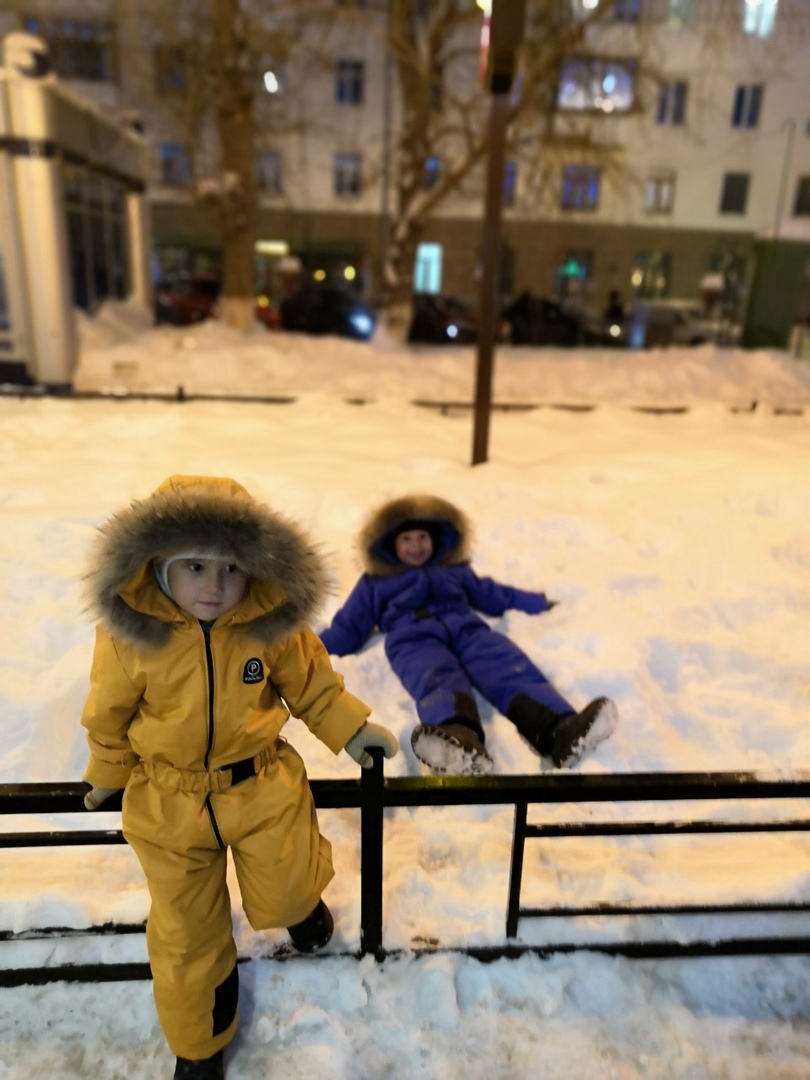 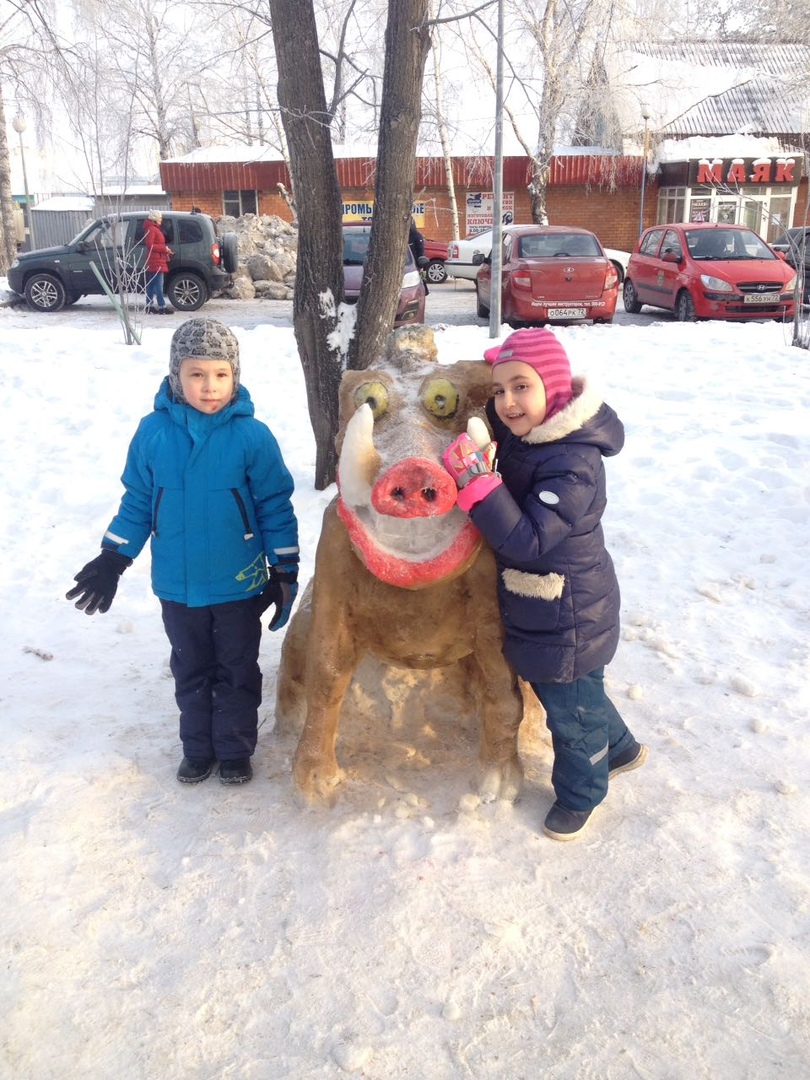 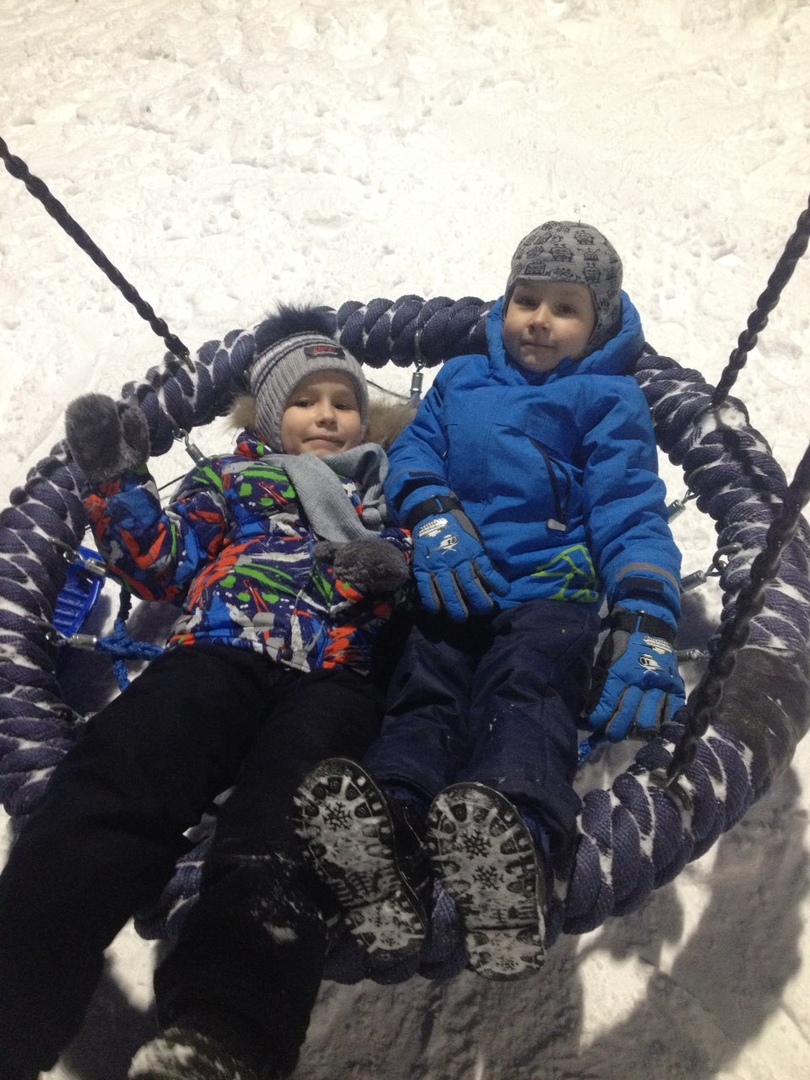 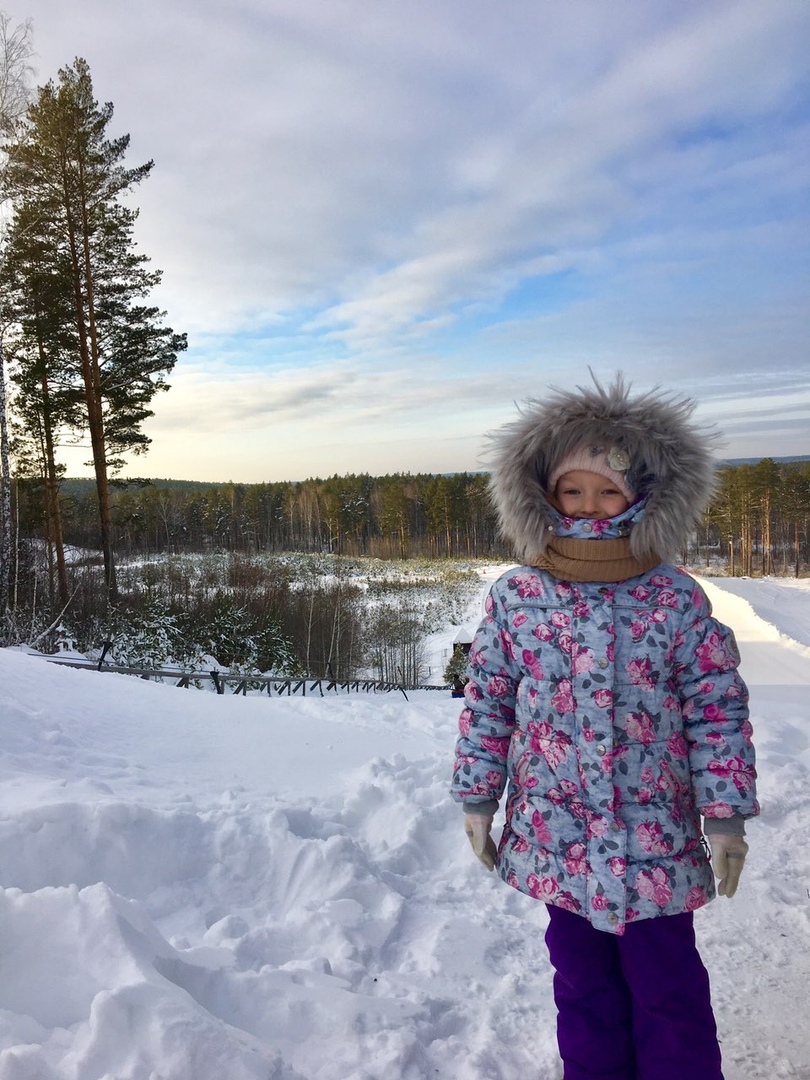 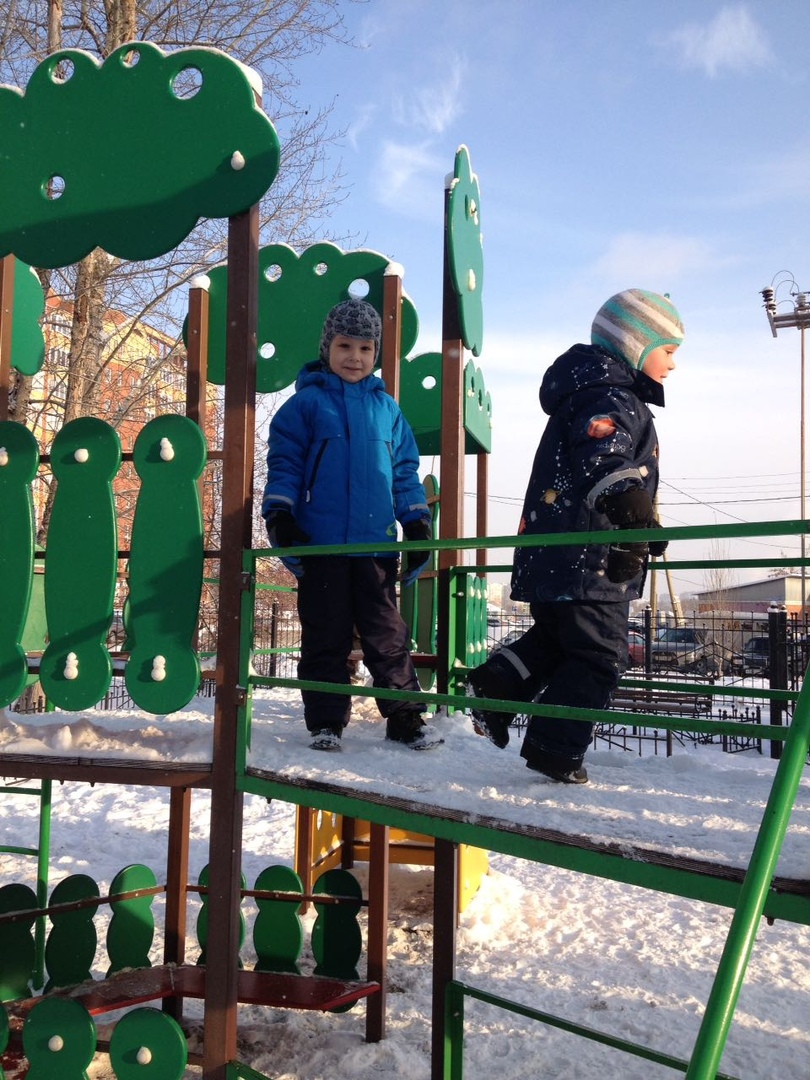 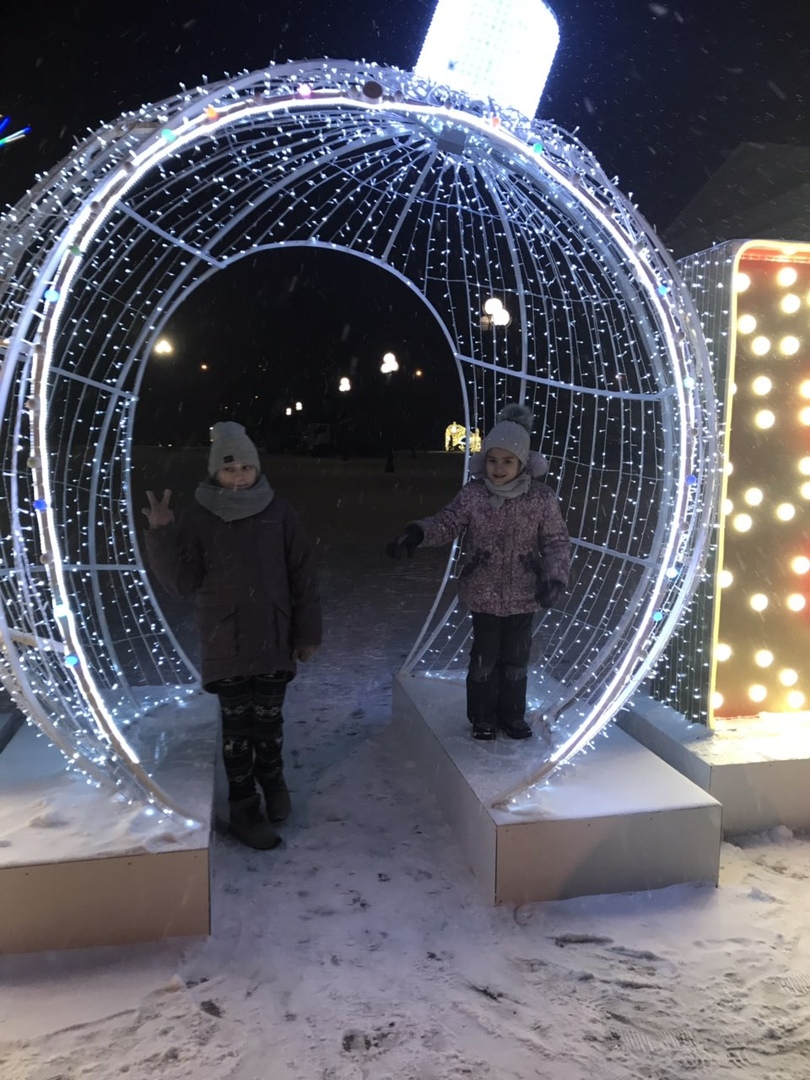 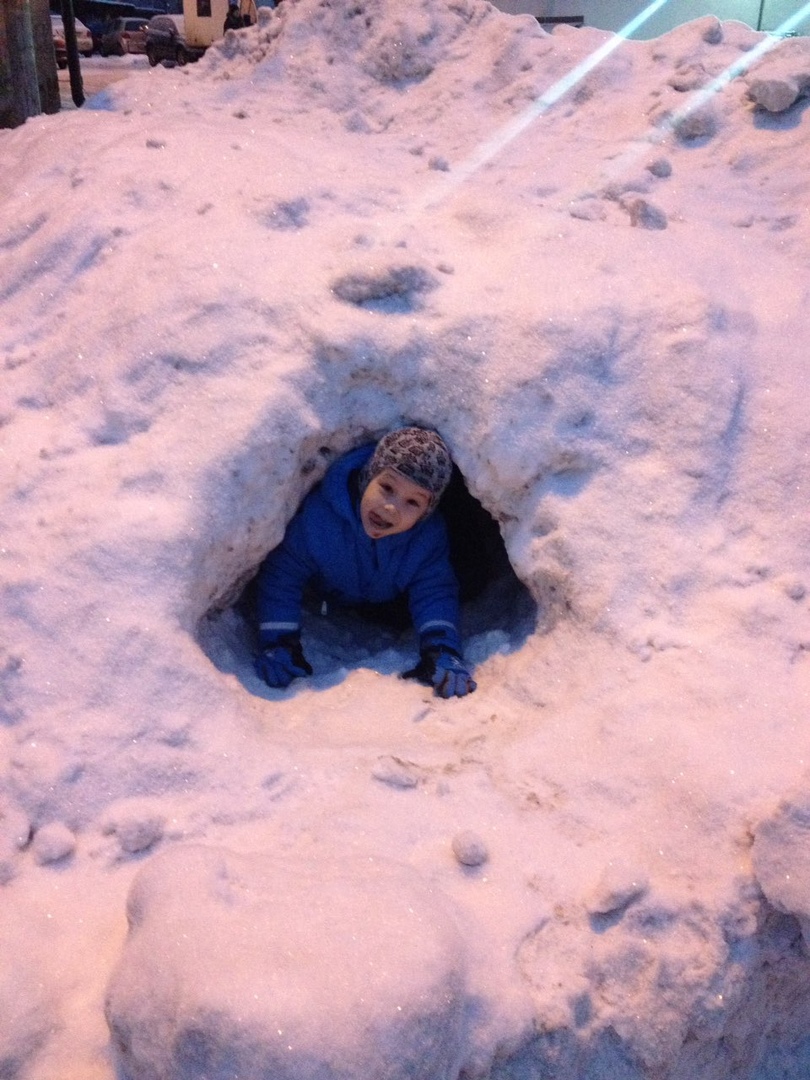 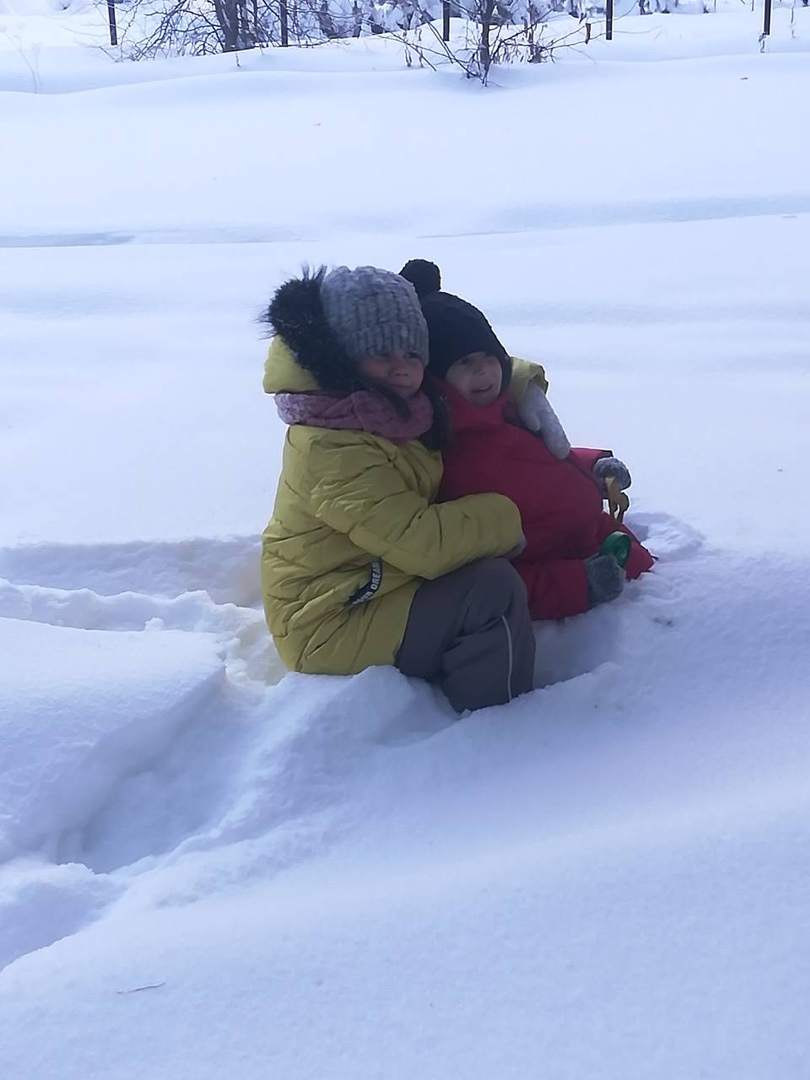 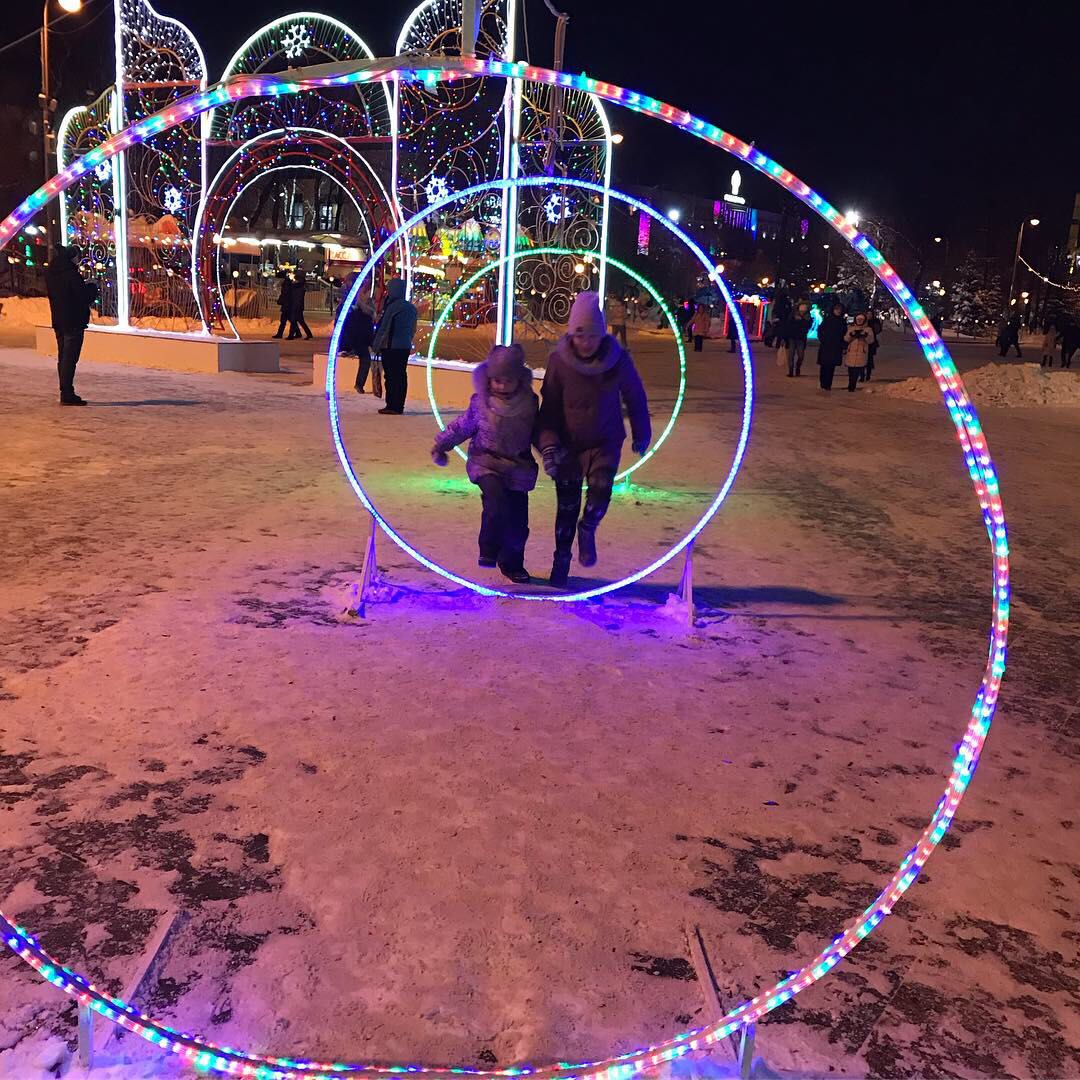